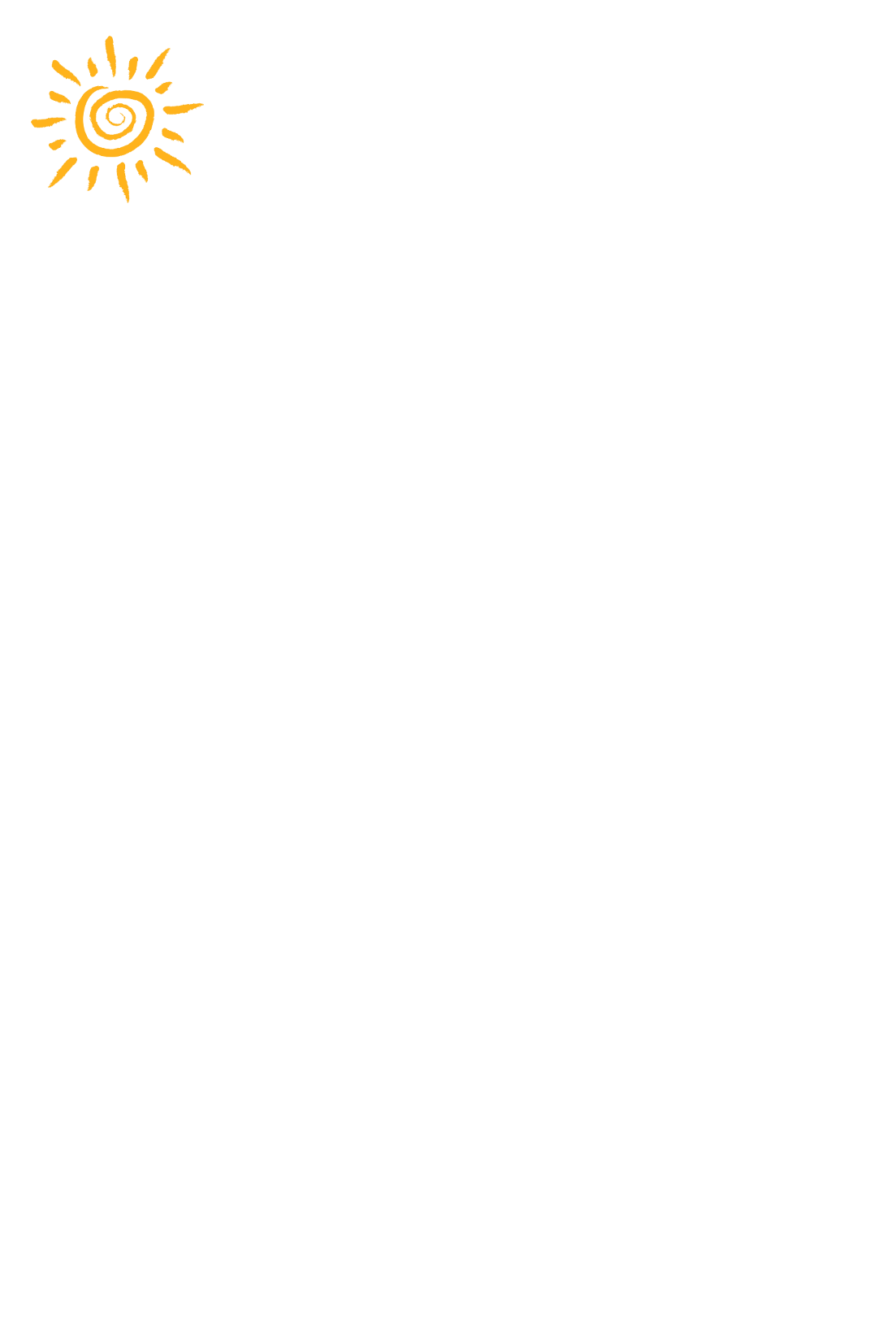 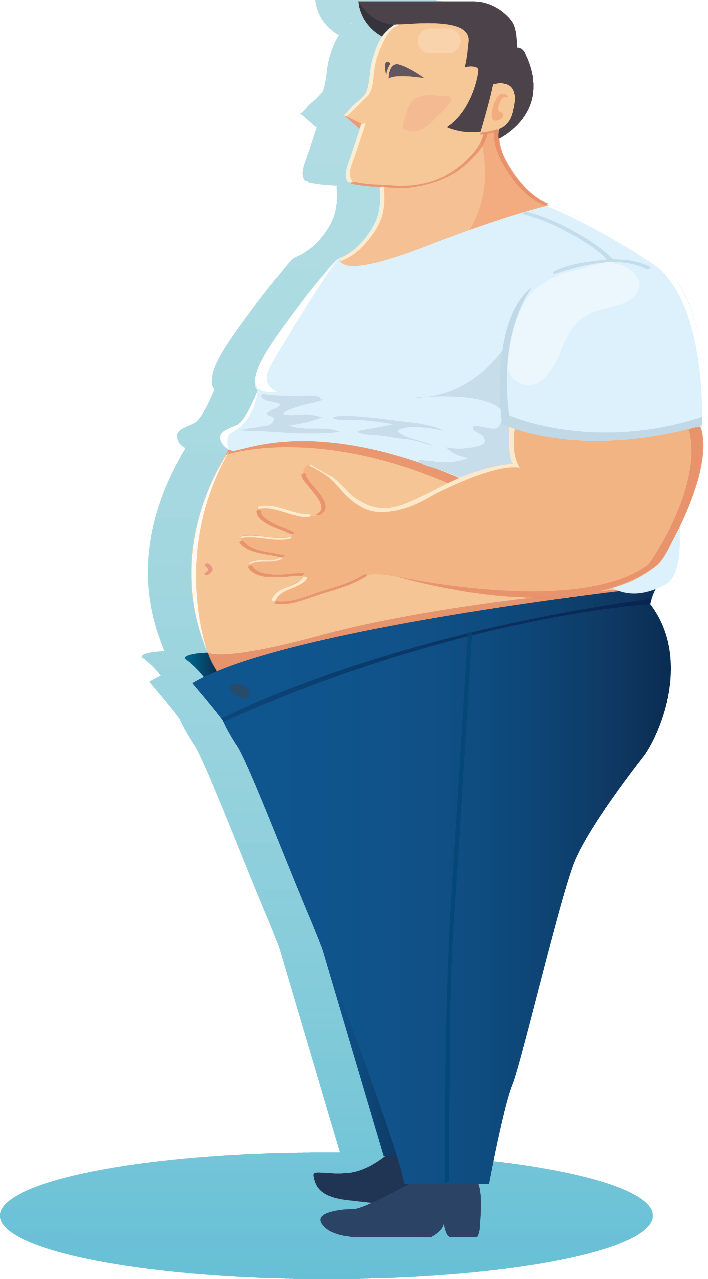 预防肥胖 健康生活
刘海粟小学
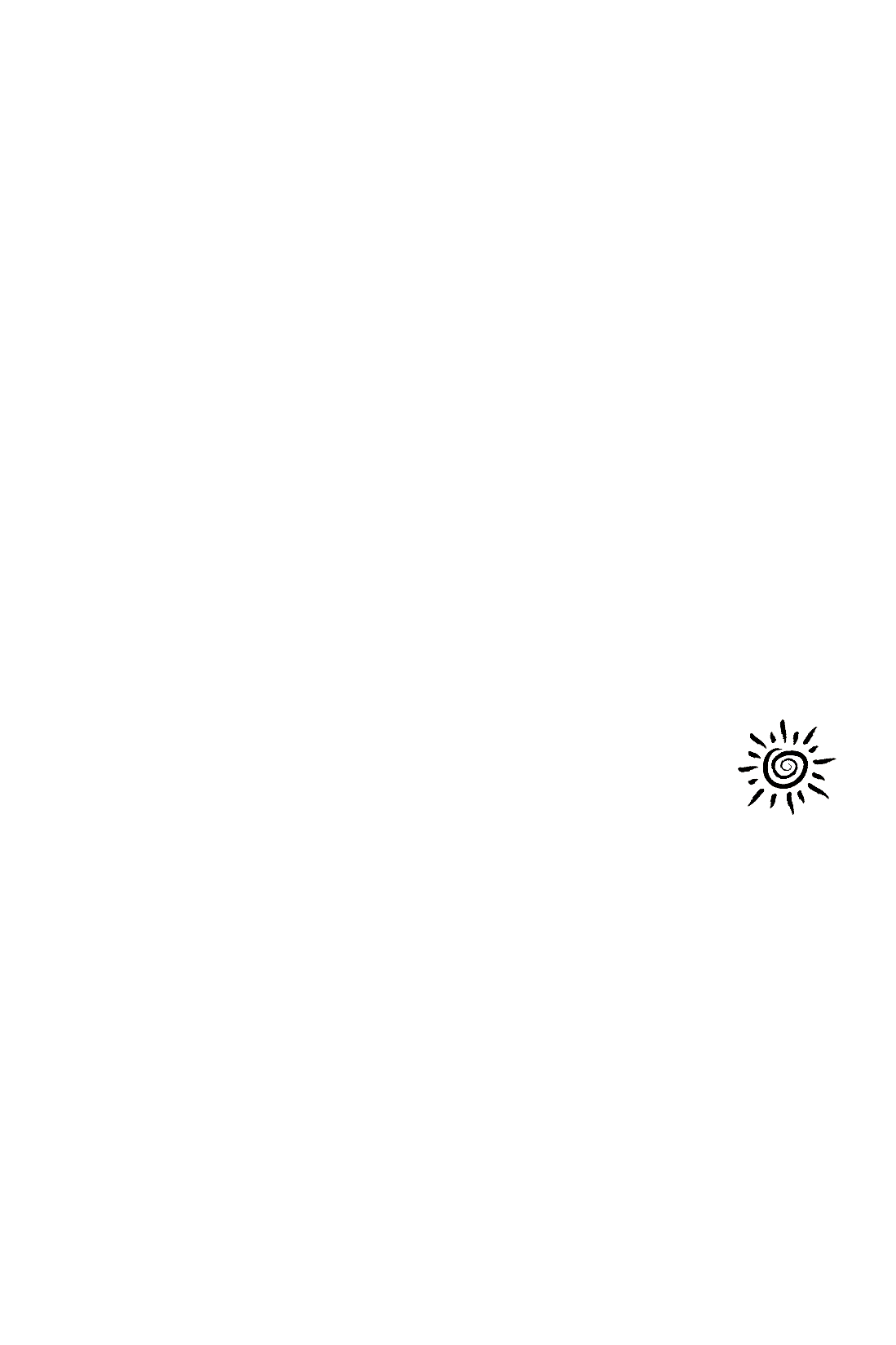 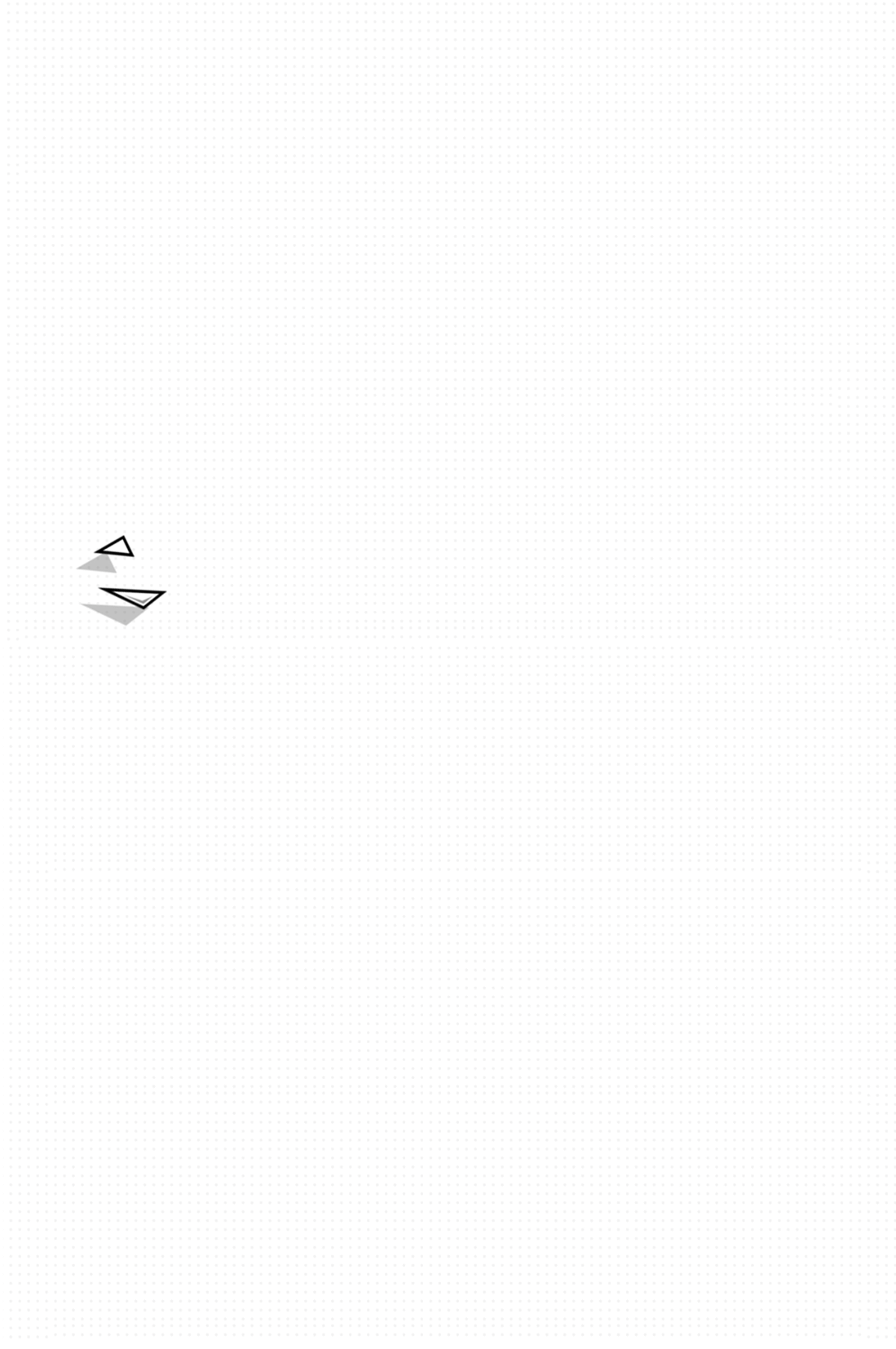 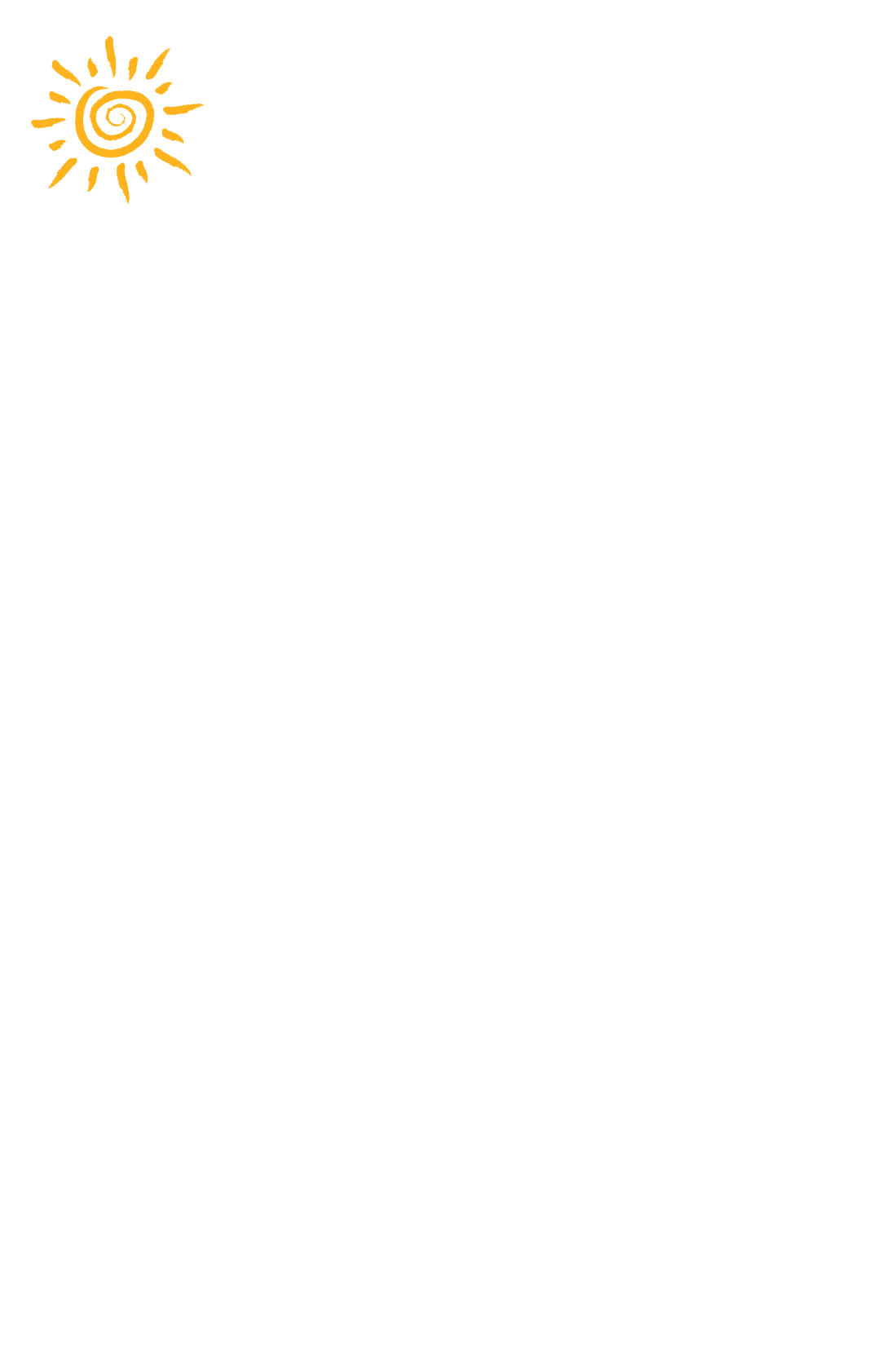 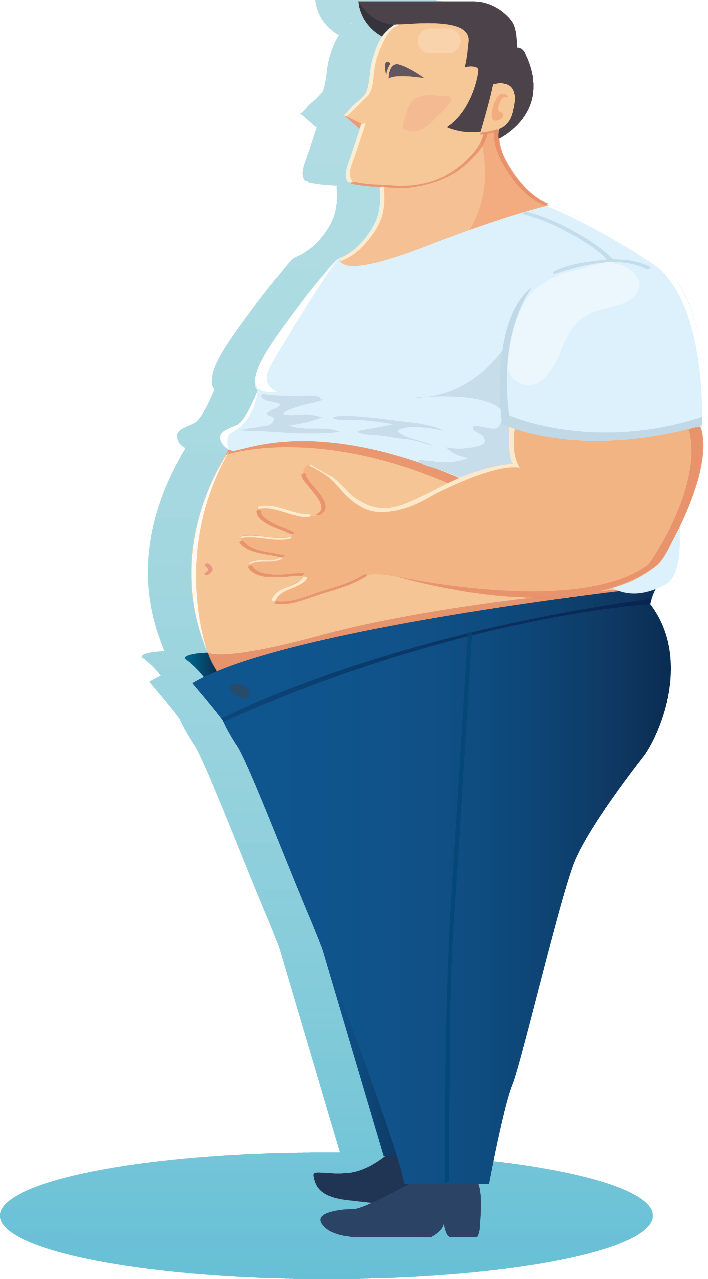 目录
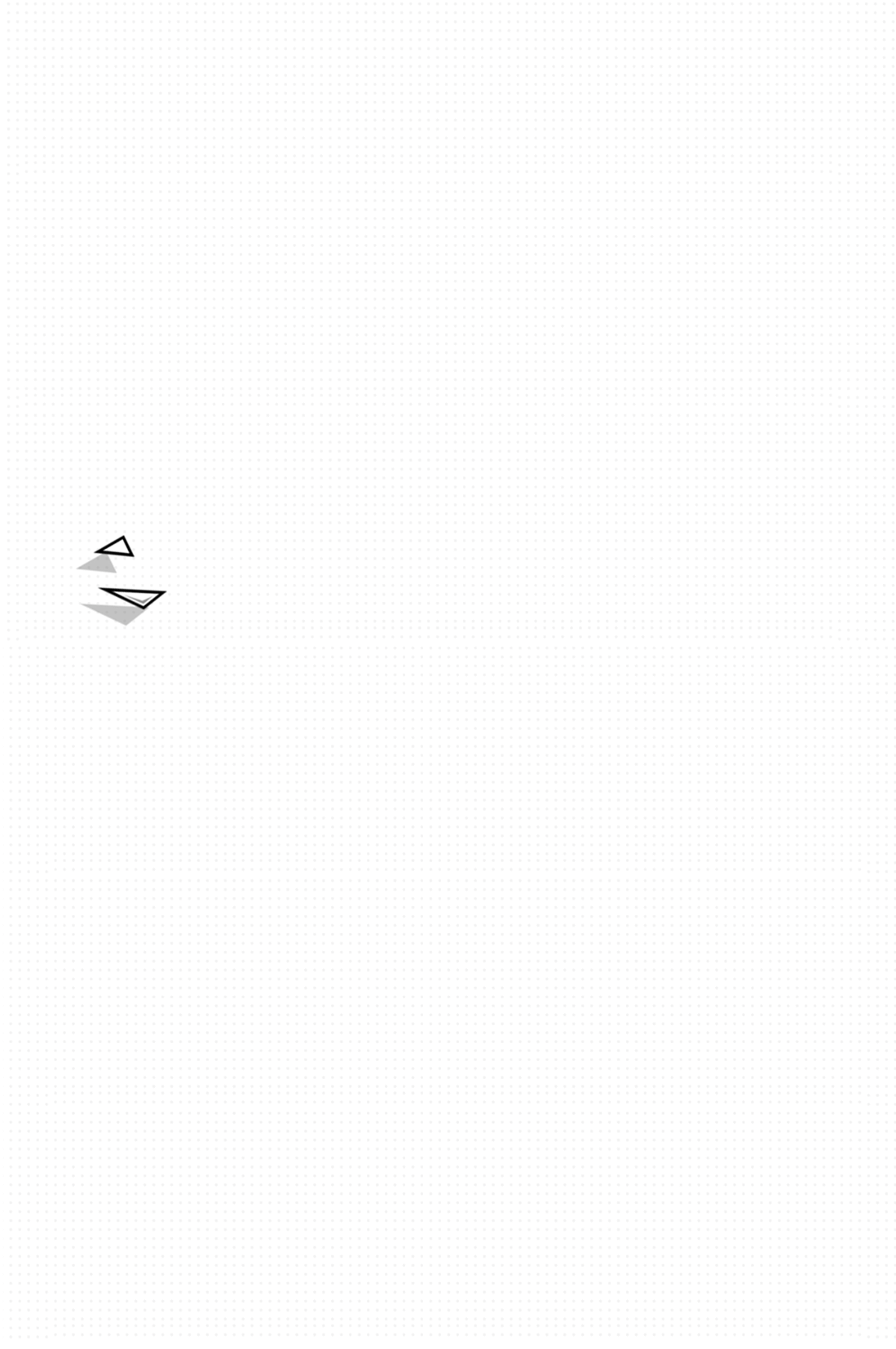 肥胖产生的原因和危害
01
合理膳食
02
如何预防肥胖
03
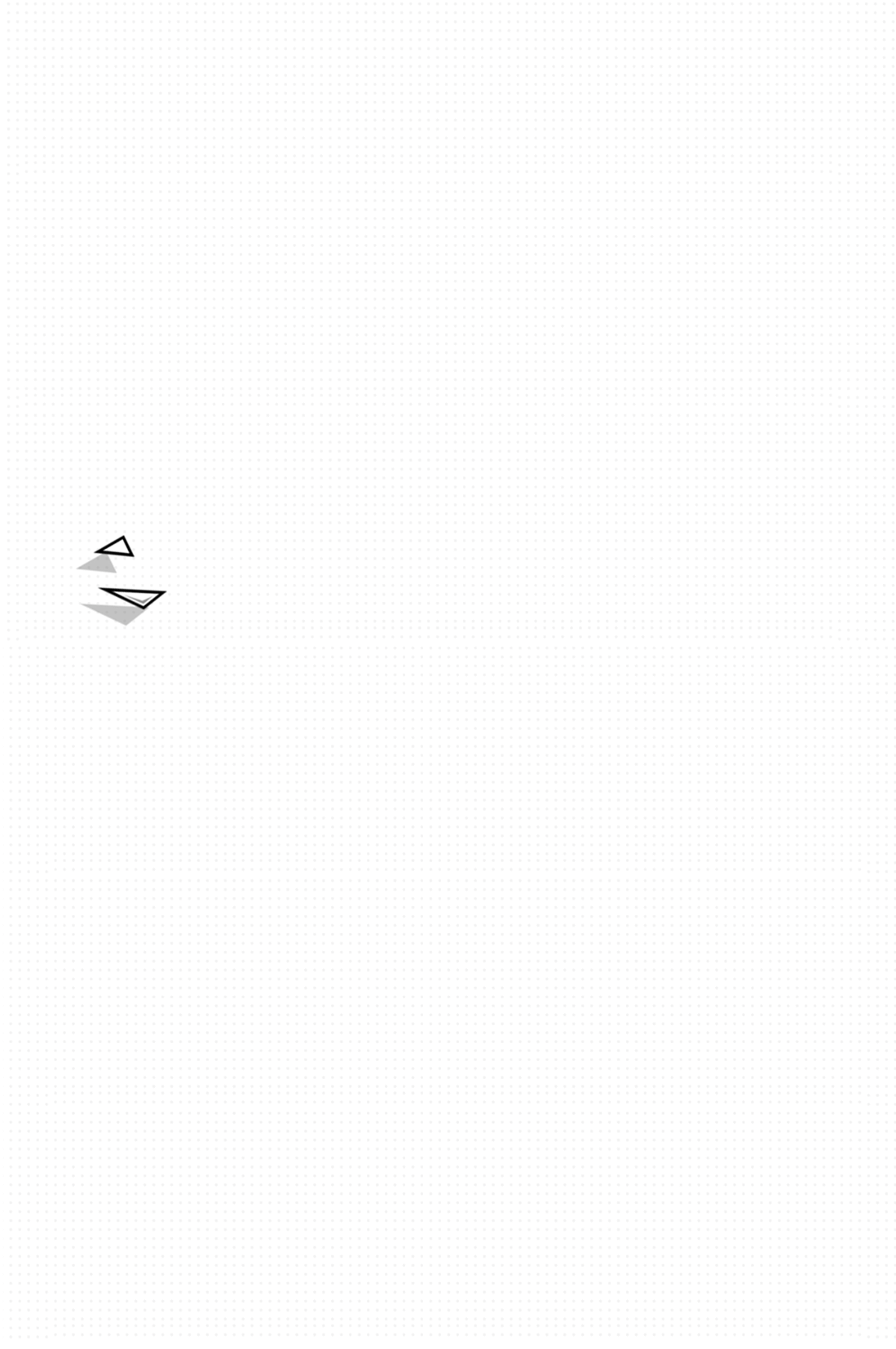 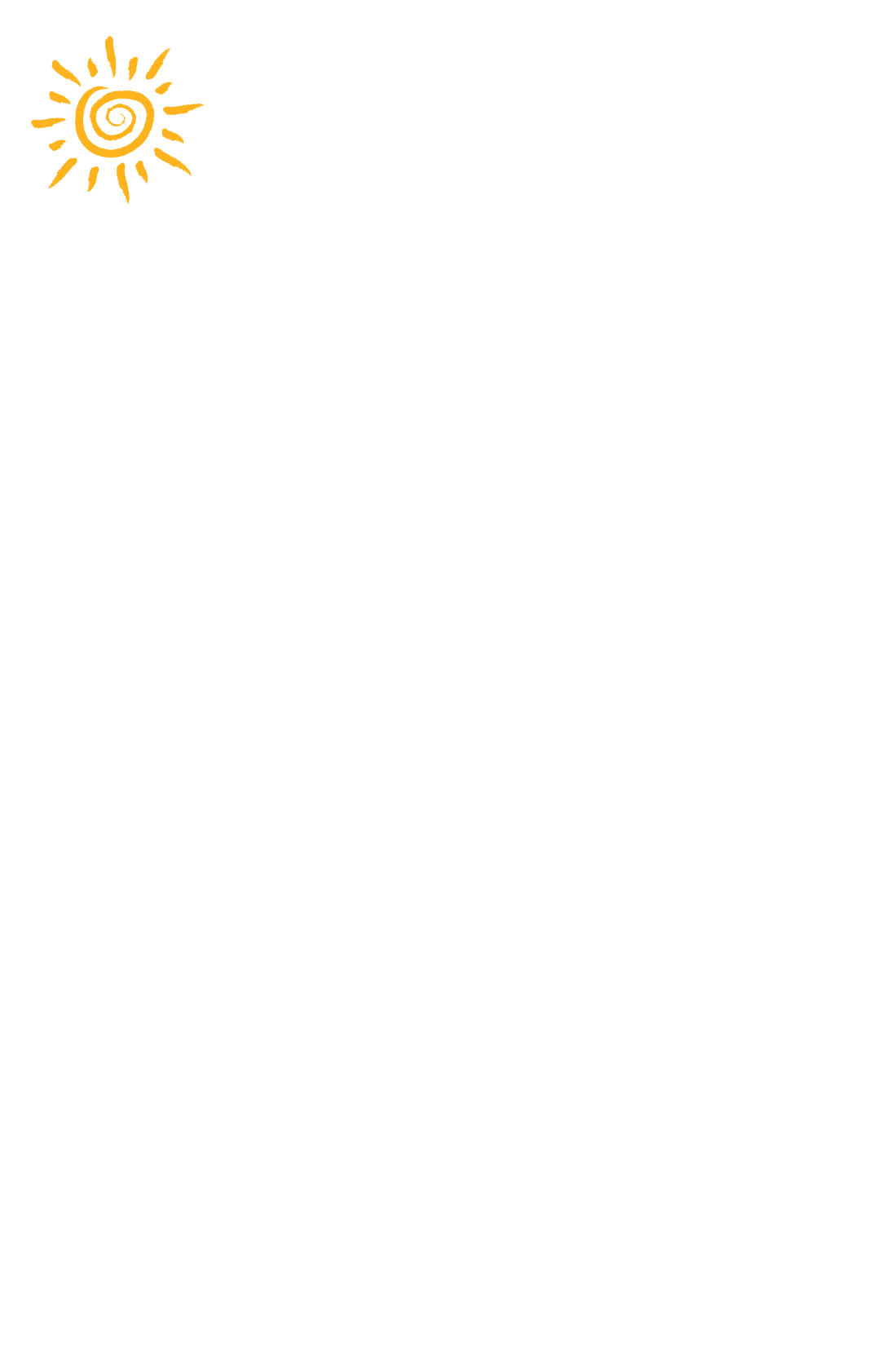 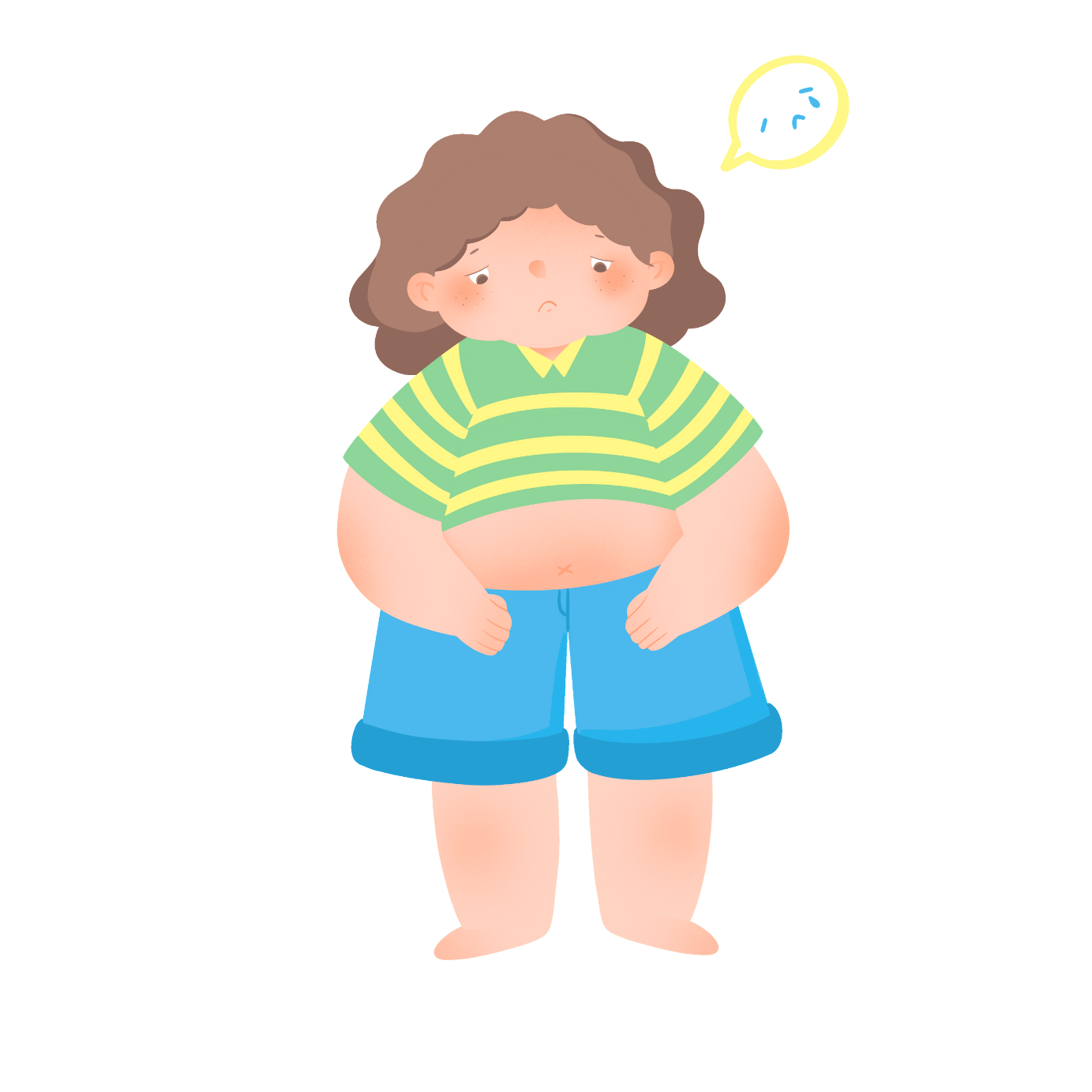 肥胖产生的原因和危害
PART 01
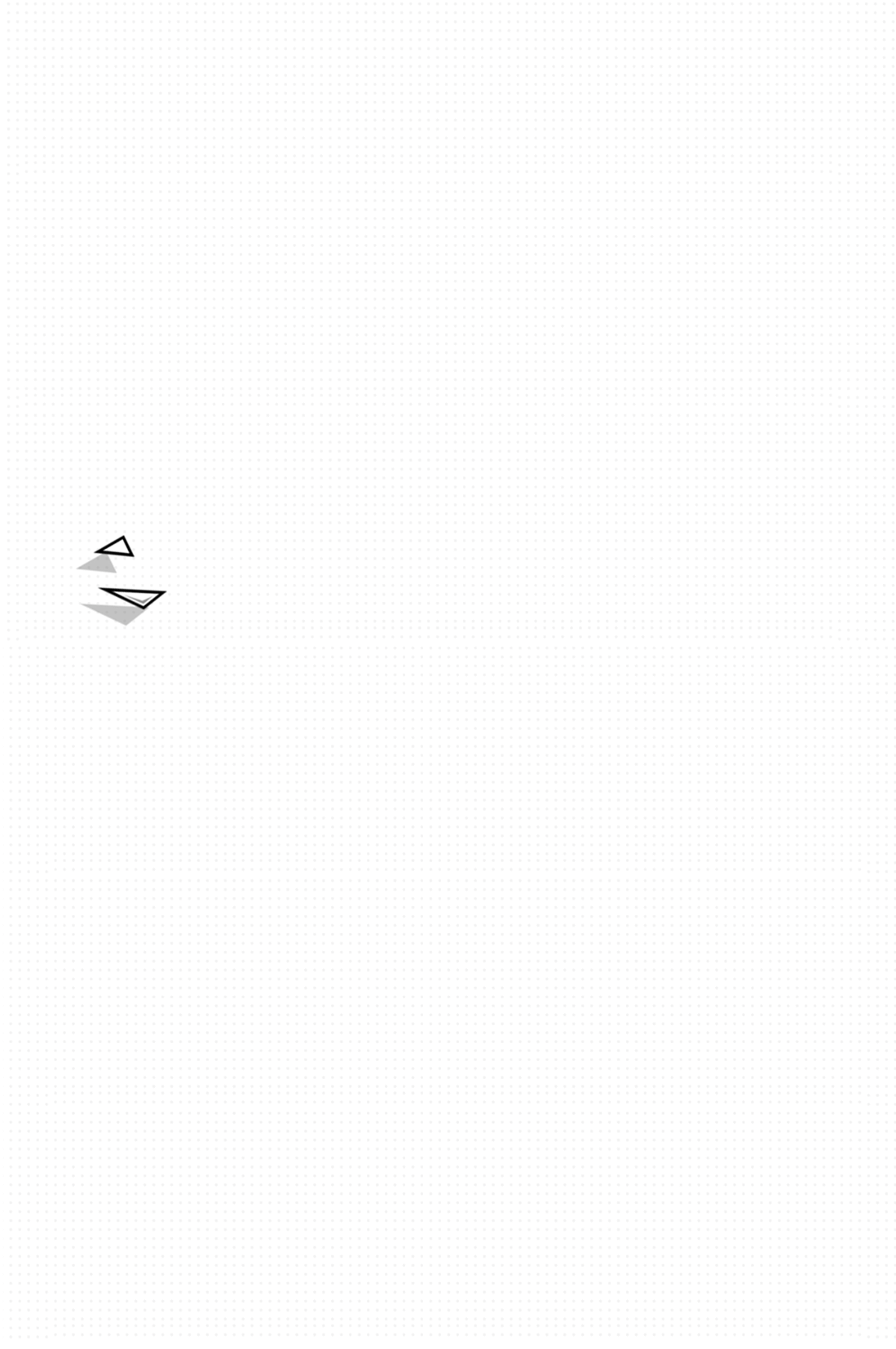 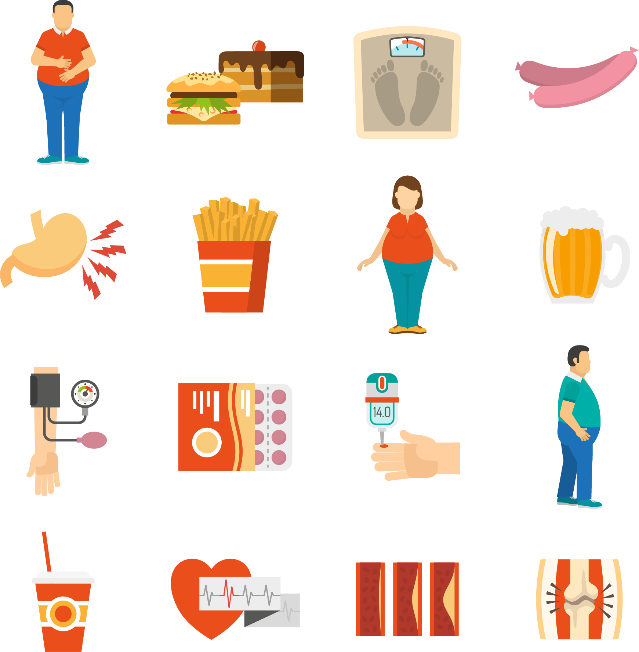 什么是肥胖
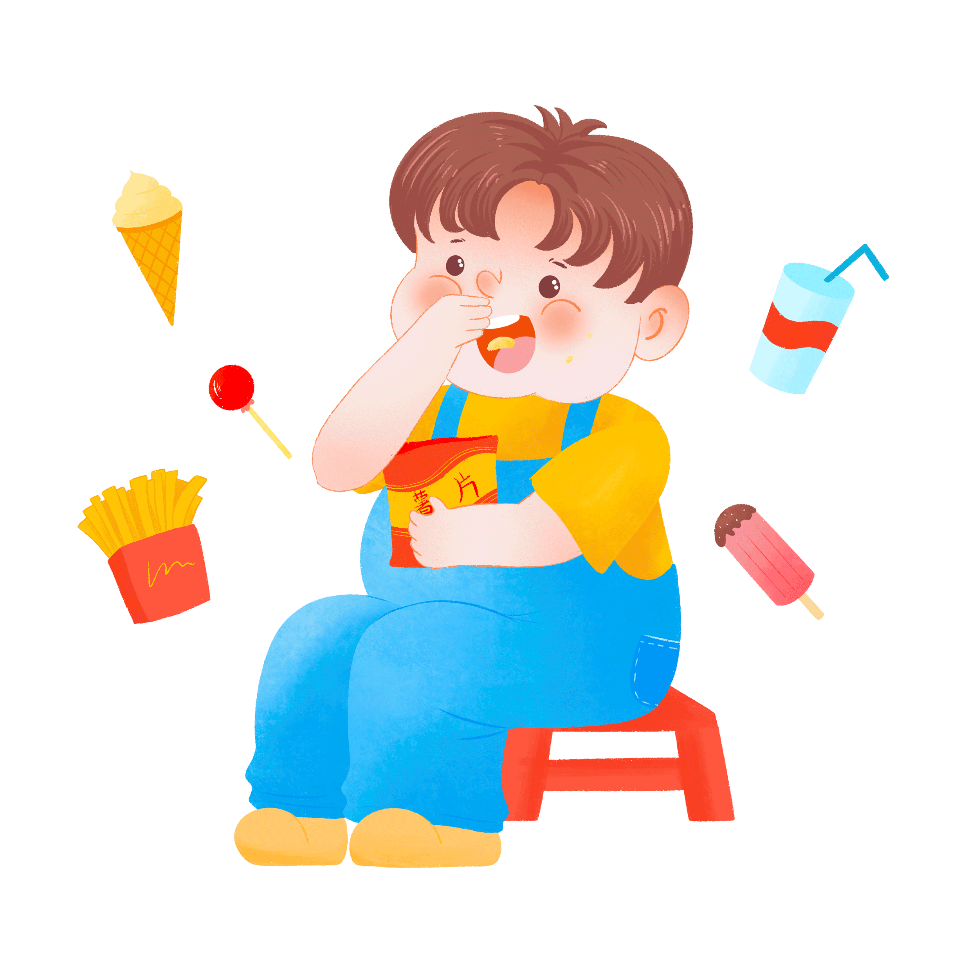 什么是肥胖
是由于长期能量摄入过多，超过机体能量消耗，体内多余能量转化为脂肪，并过度积聚而引起的营养代谢失衡性疾病。
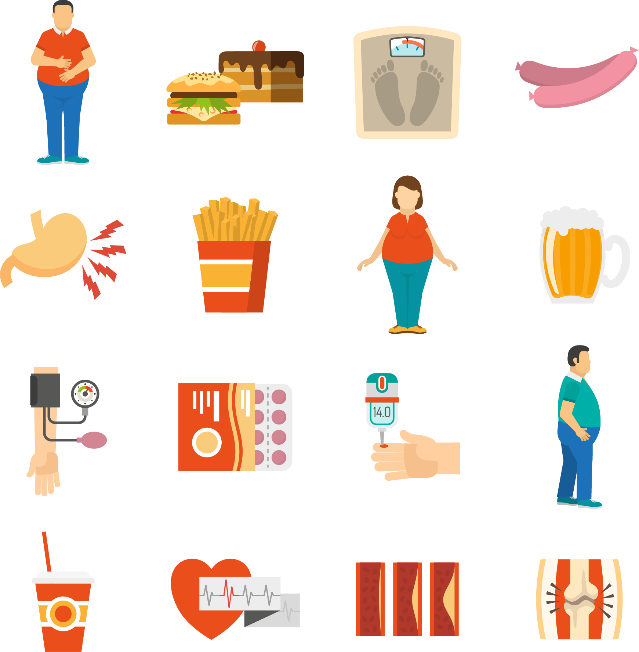 肥胖的判断标准
BMI = 体重(kg)/ 身高的平方(m2)
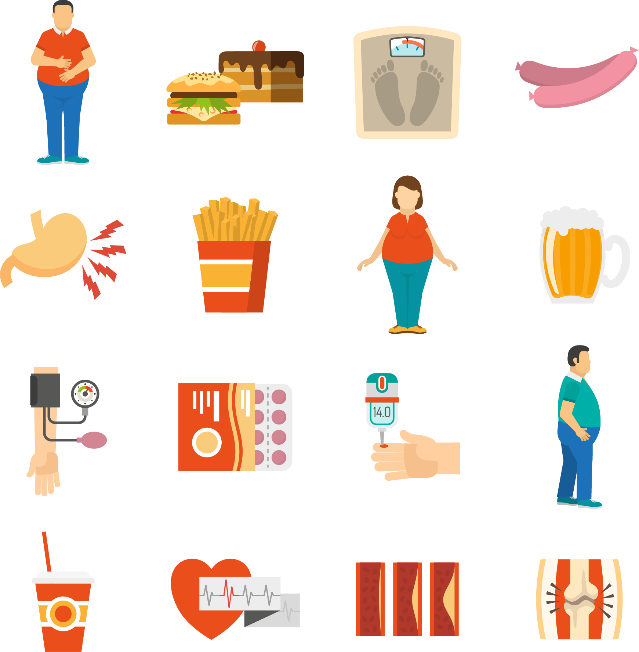 肥胖的判断标准
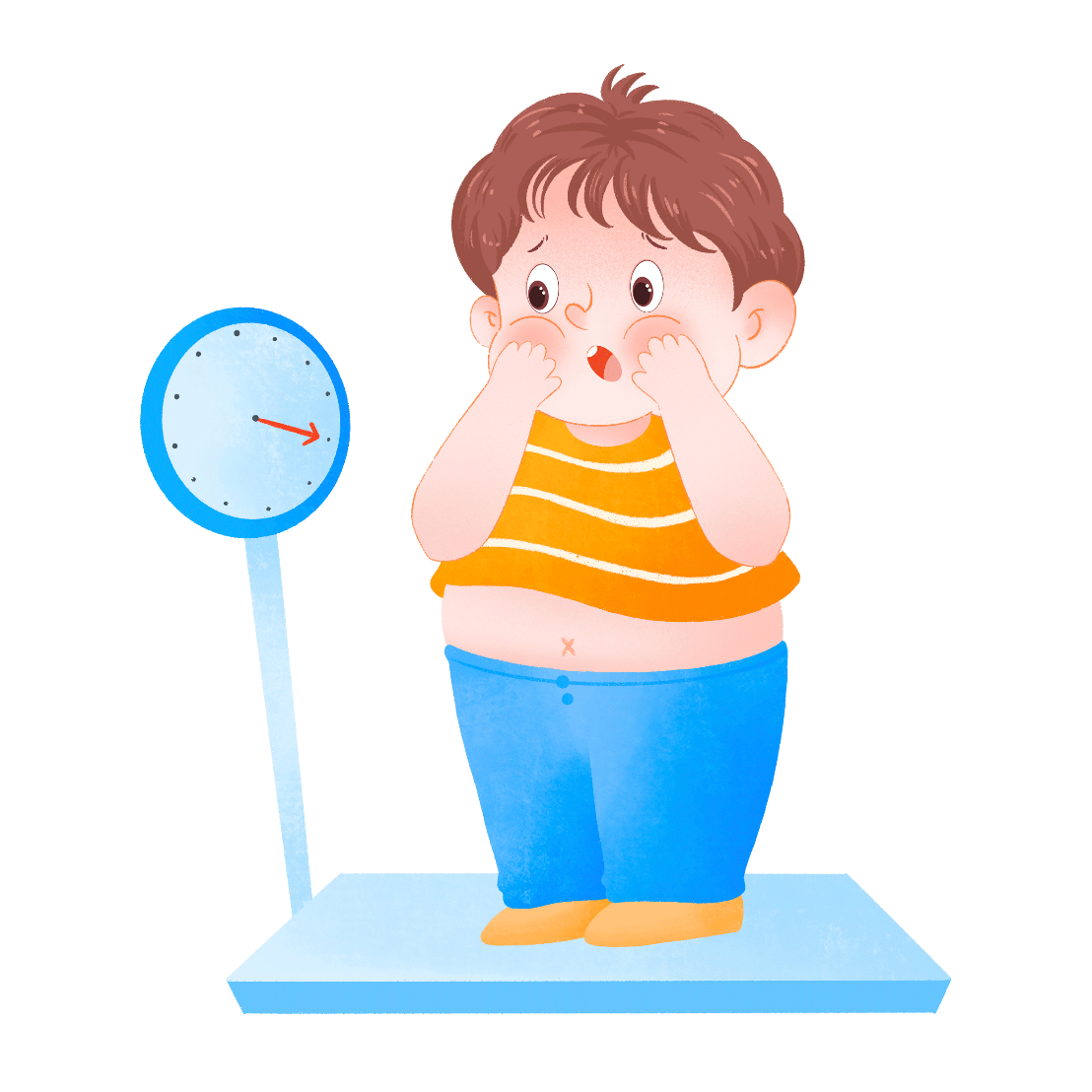 理想体重（kg)
理想体重（kg)
＝身高(Cm)-110
＝身高(Cm)-105
肥胖产生的原因
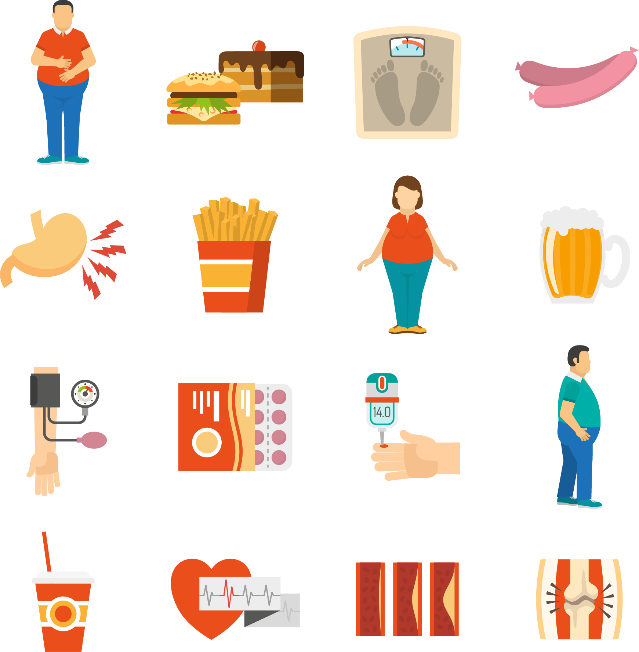 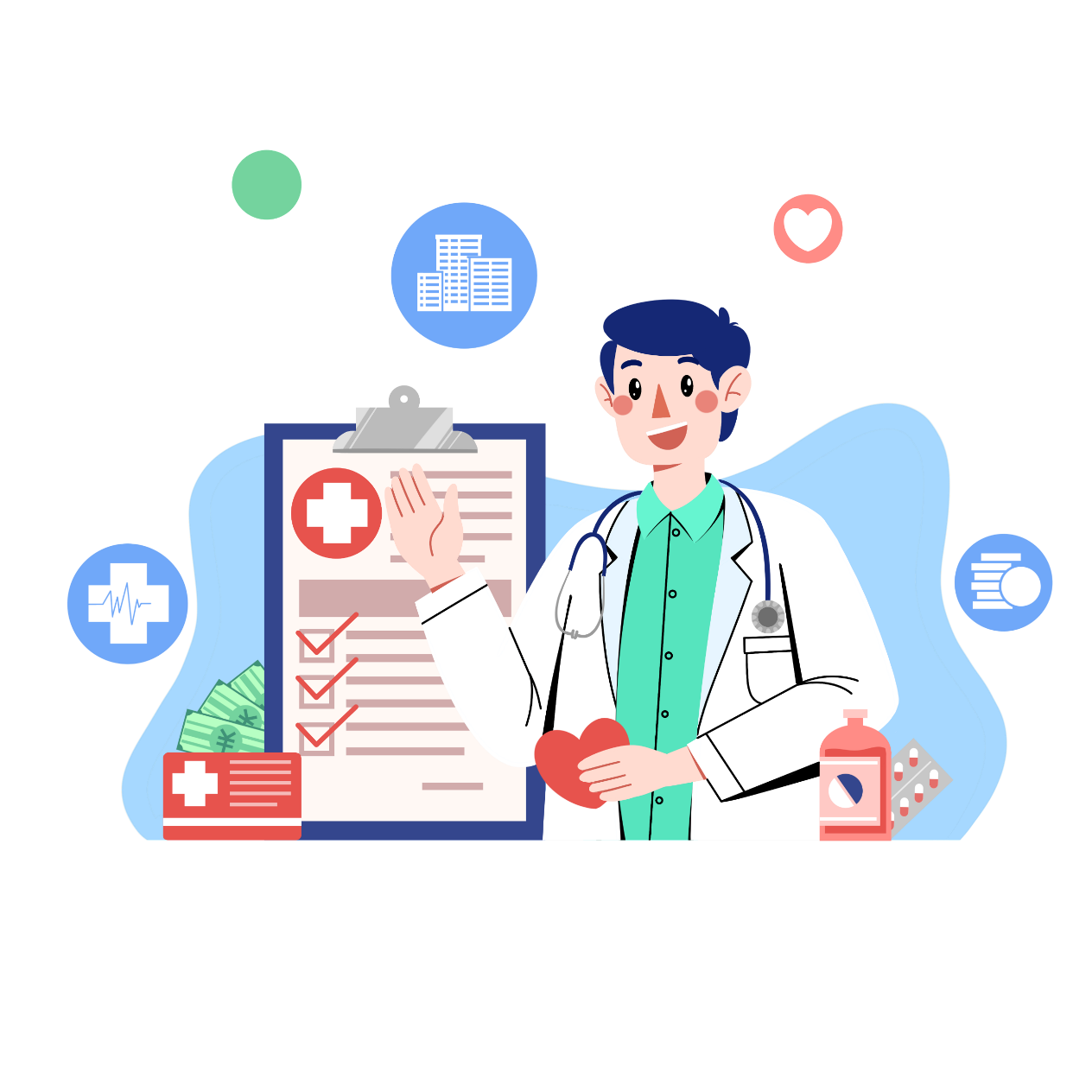 01
摄食过多
02
营养过剩
03
内分泌失调
04
家族遗传
05
缺乏运动
06
环境影响
07
精神压力太大
不良生活方式助长肥胖
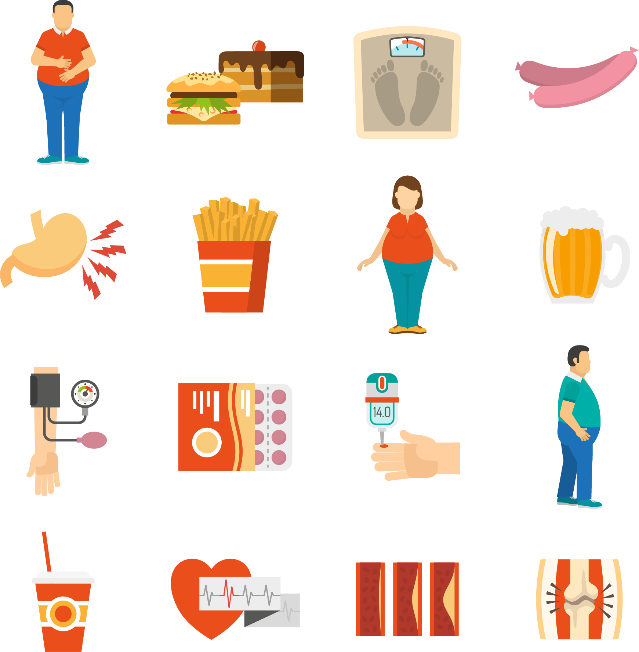 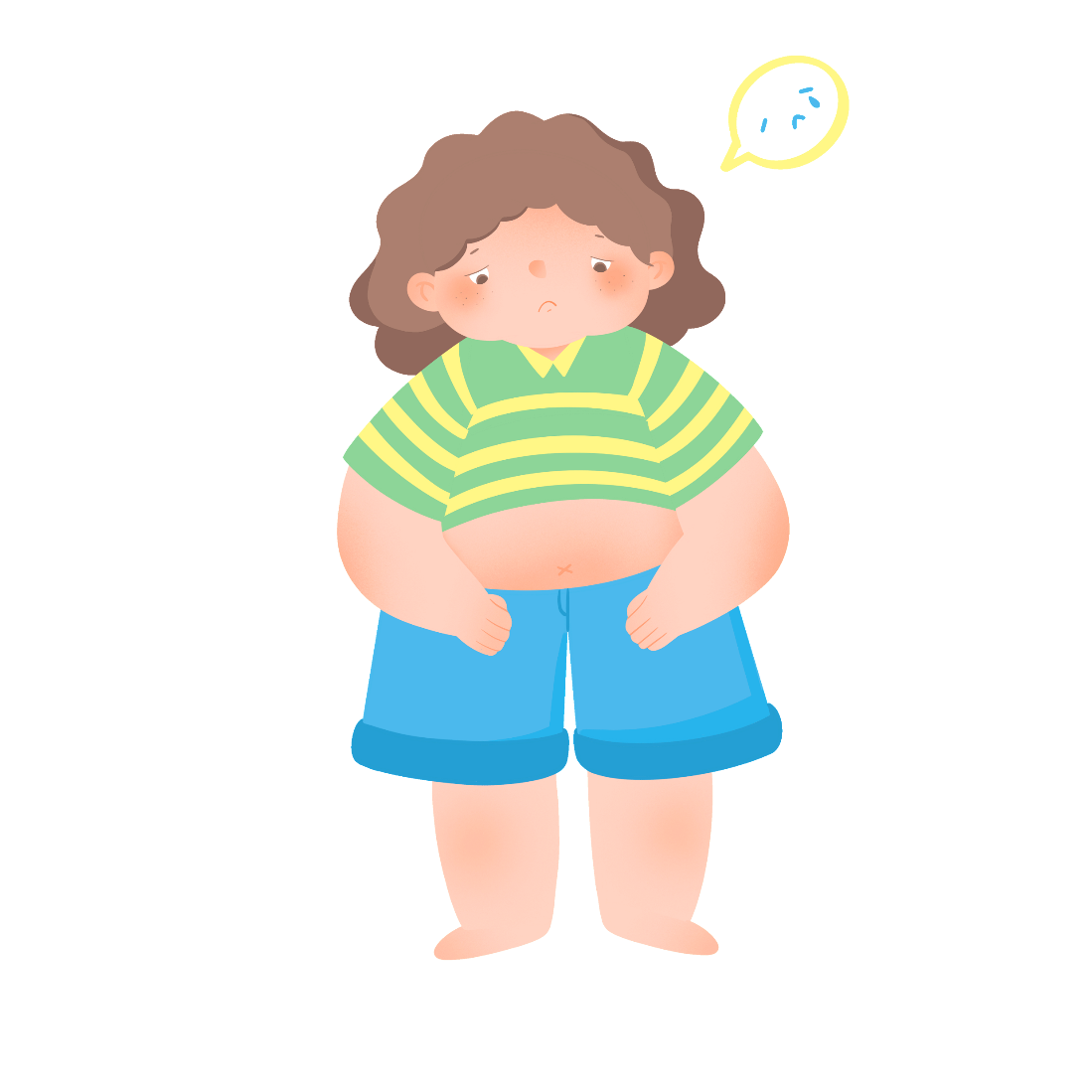 吃饭过多过快
边看电视边吃零食
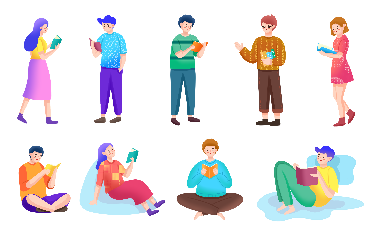 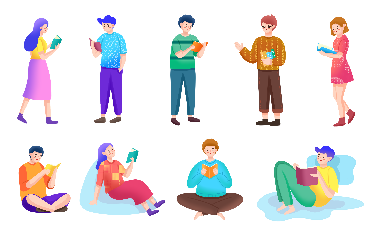 经常吃西式快餐
久坐少动
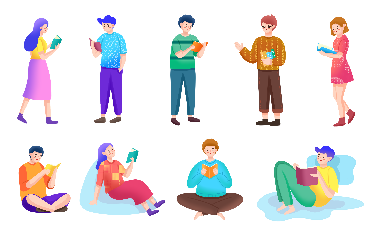 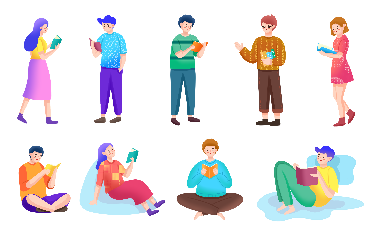 经常吃过多的高能量零食
长期不吃早餐
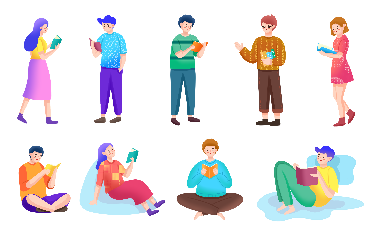 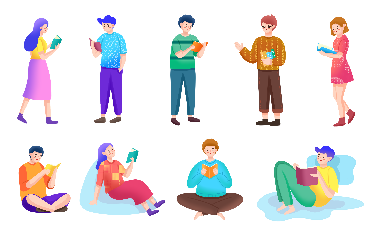 儿童肥胖与不良饮食习惯的关系
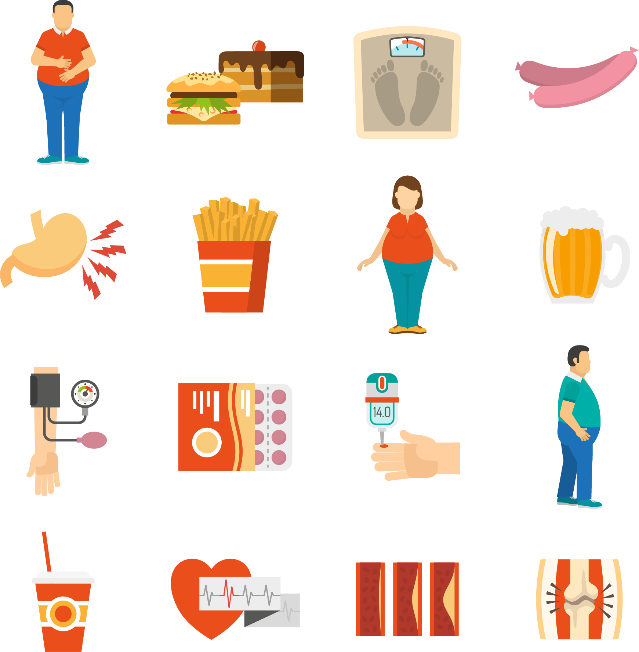 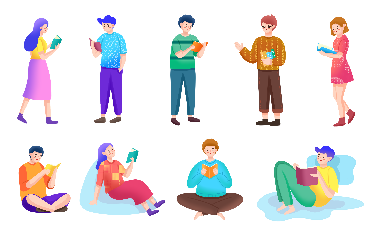 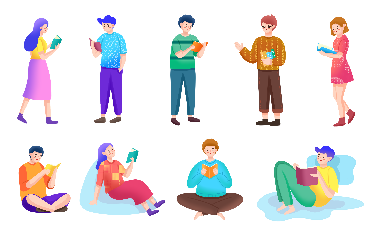 夜间进食,或食夜餐
饭后静卧缺乏运动
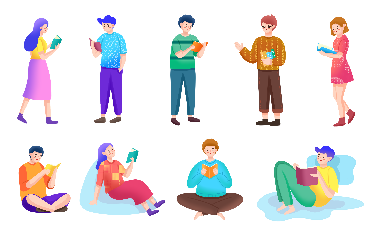 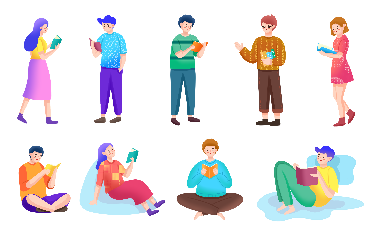 暴饮暴食,经常吃零食
喜喝稀汤、饮料,不愿食纤维素等多的食物
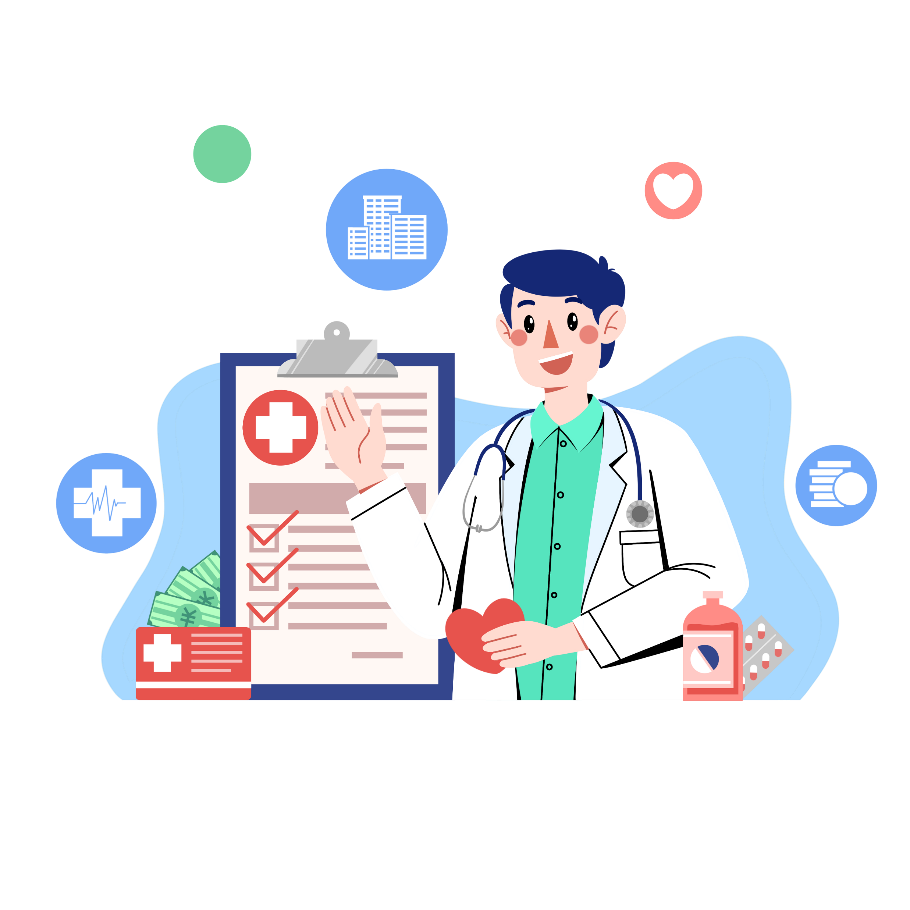 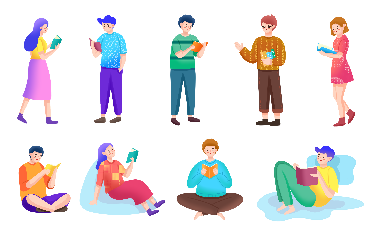 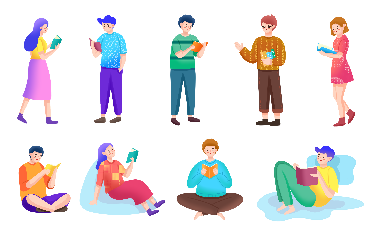 喜食甜食油腻食物
过早的饮酒
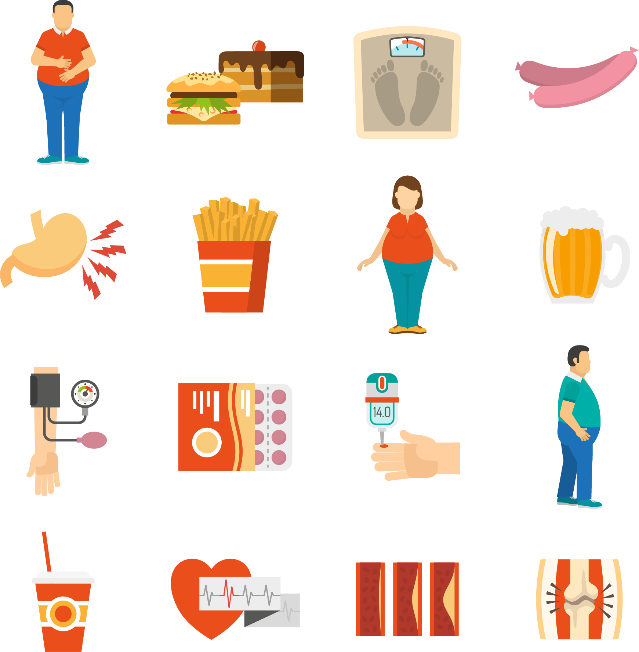 肥胖对健康的危害
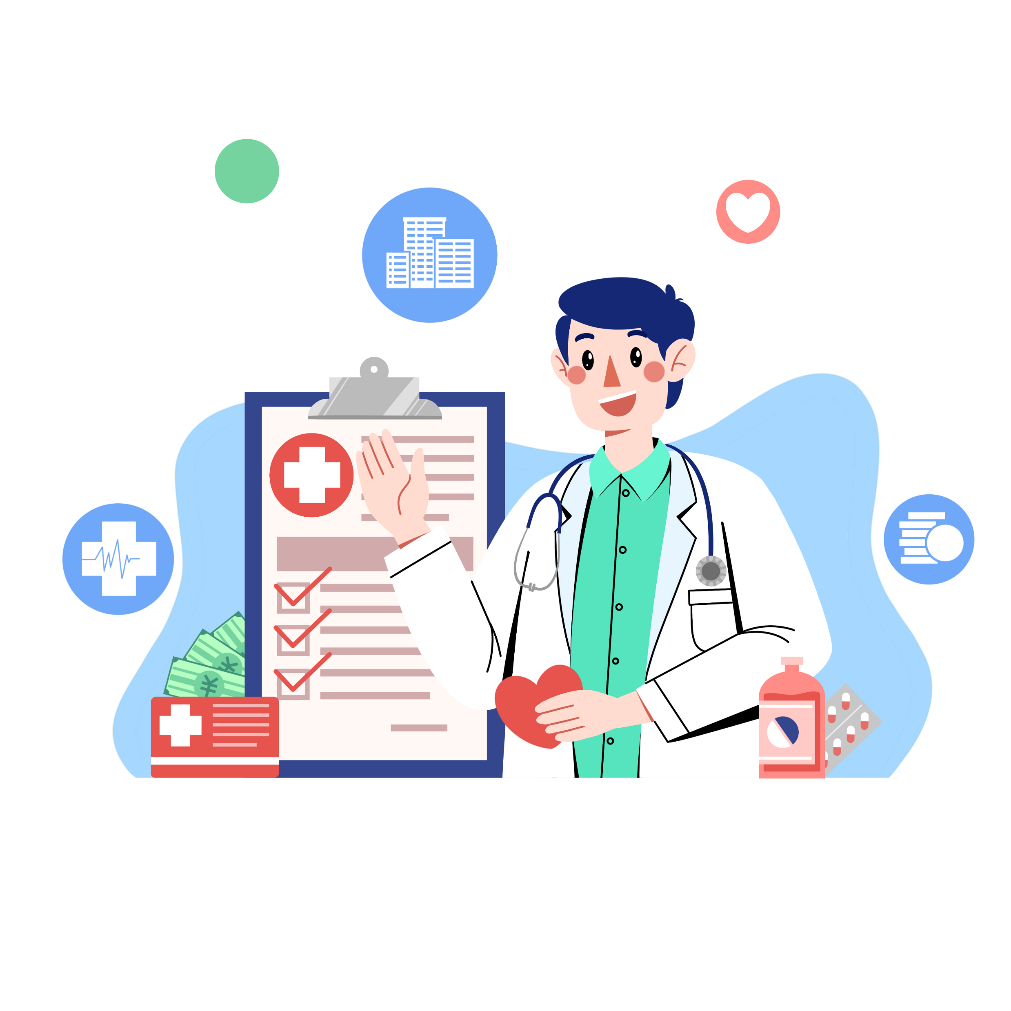 01
05
糖尿病
脂肪肝
02
06
冠心病
胆结石
03
07
睡眠呼吸暂停综合症
高血压
04
08
高血脂
癌症
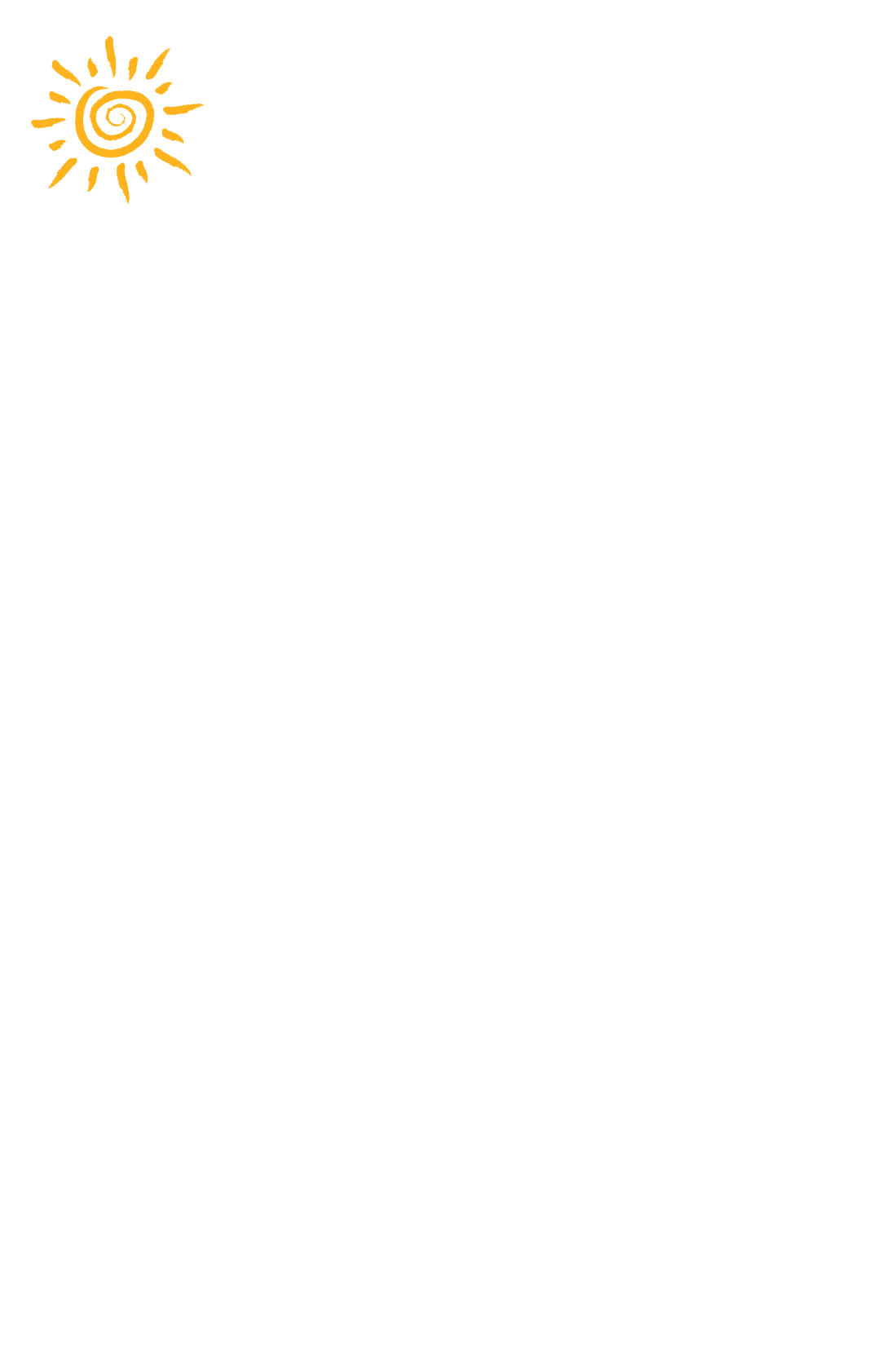 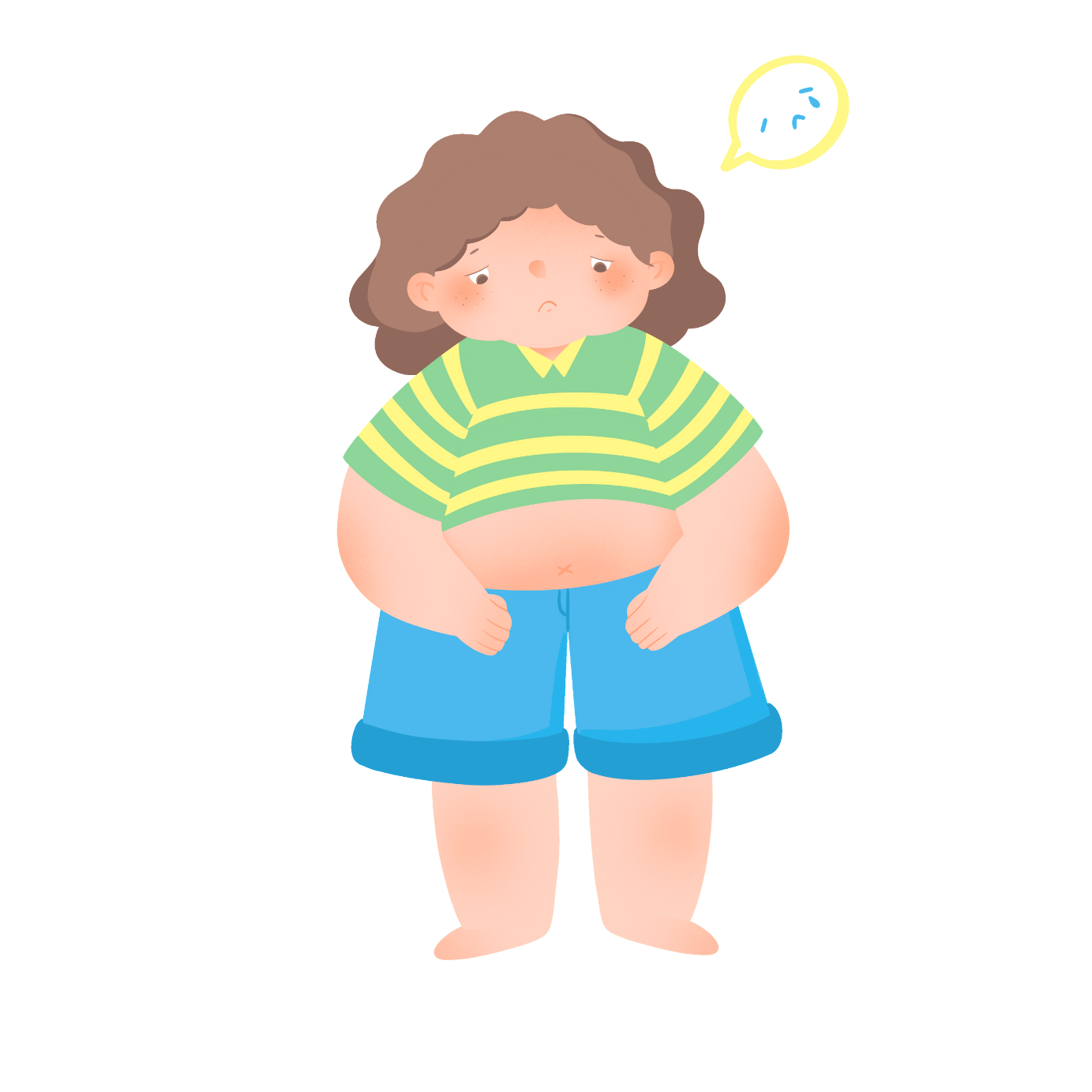 合理膳食
PART 02
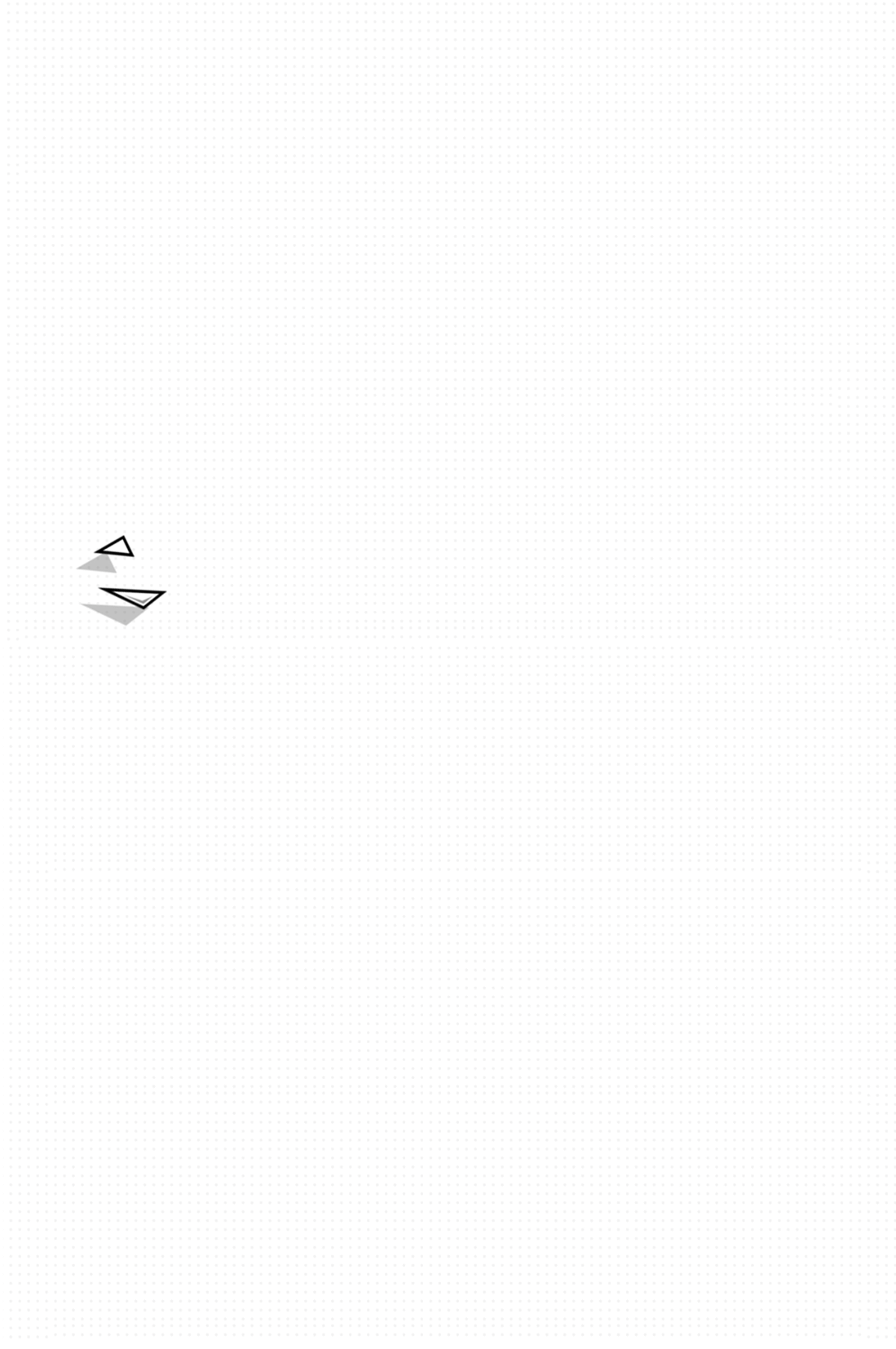 中国居民膳食指南提倡
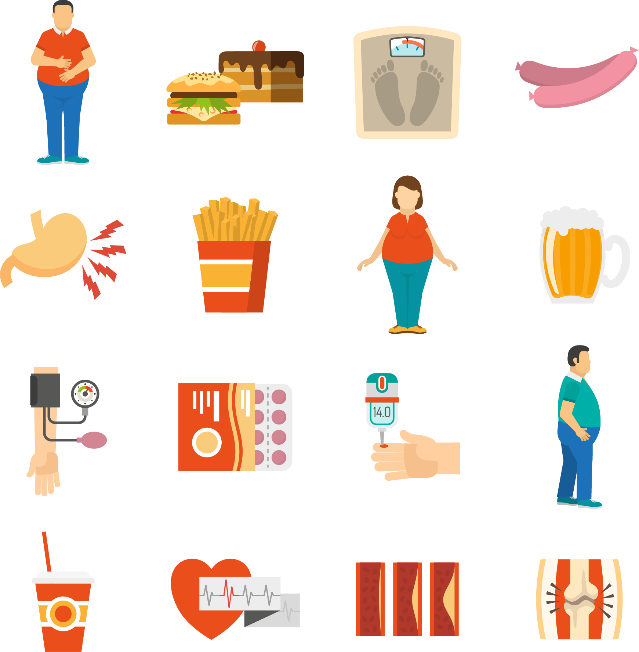 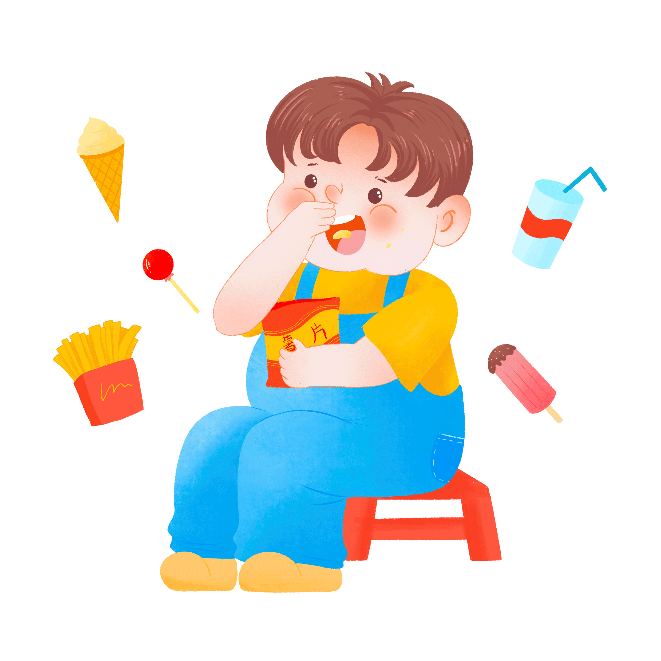 平衡膳食、合理营养、
以达到促进健康的目的,也就是均衡营养
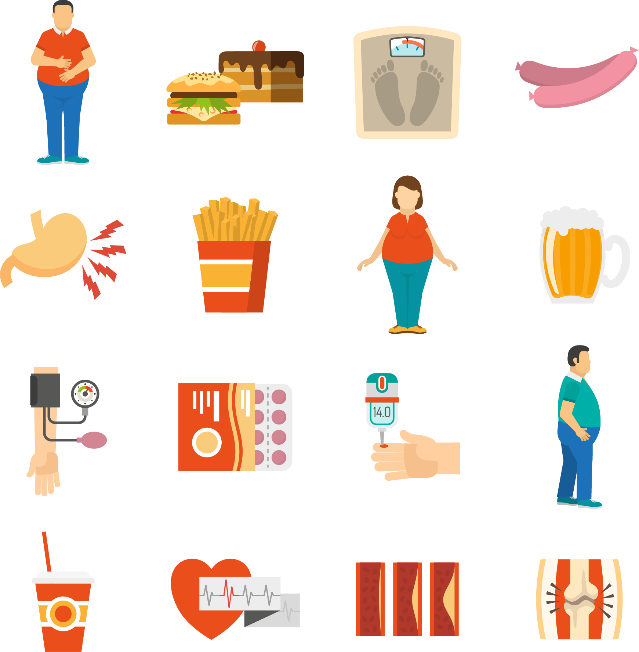 中国居民膳食指南提倡
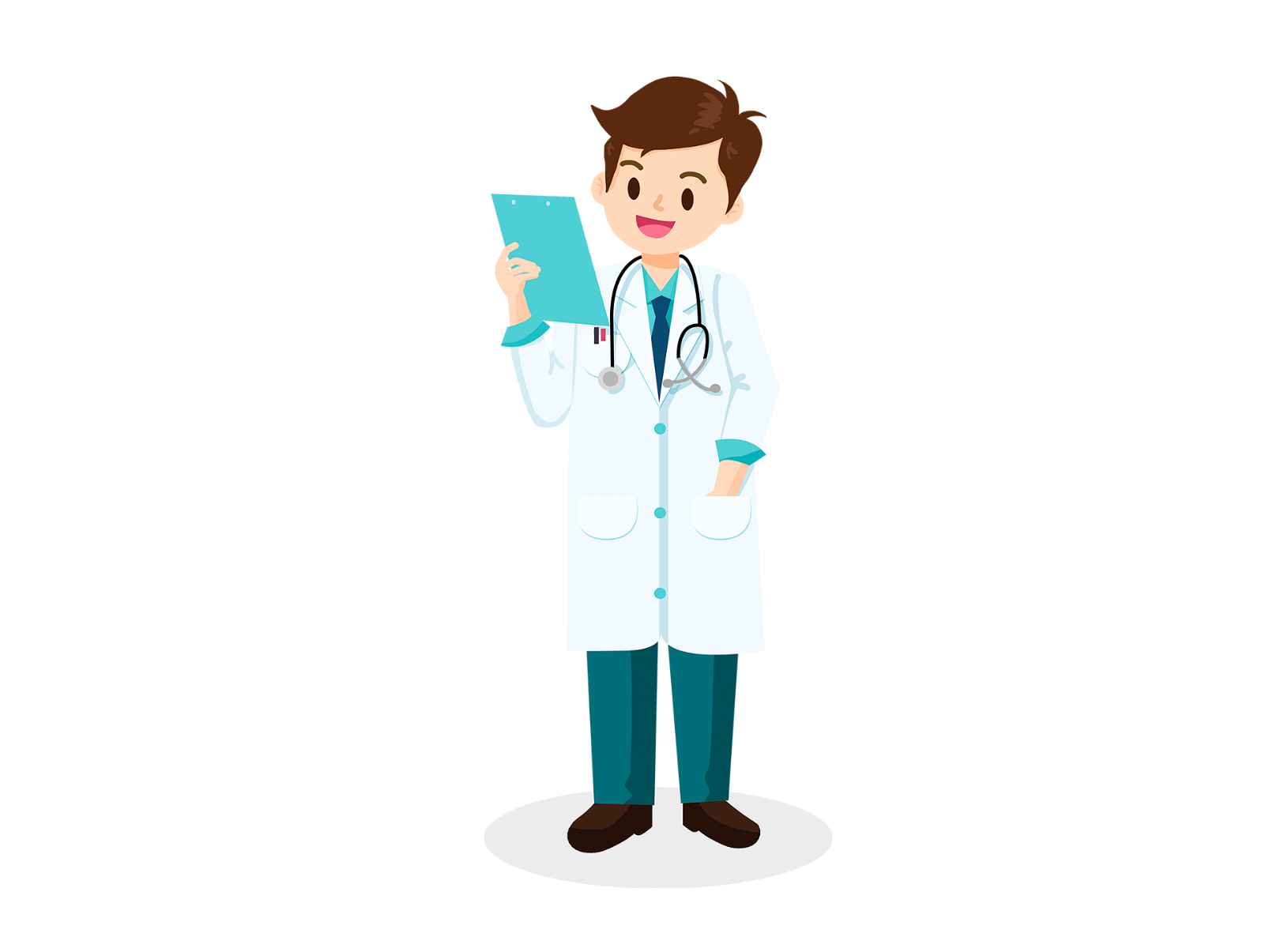 食物多样，谷类为主，粗细搭配
多吃蔬菜、水果和薯类
每天吃奶类、大豆或其制品
常吃适量的鱼、禽、蛋和瘦肉
减少烹调油的用量、常吃清淡少盐的膳食
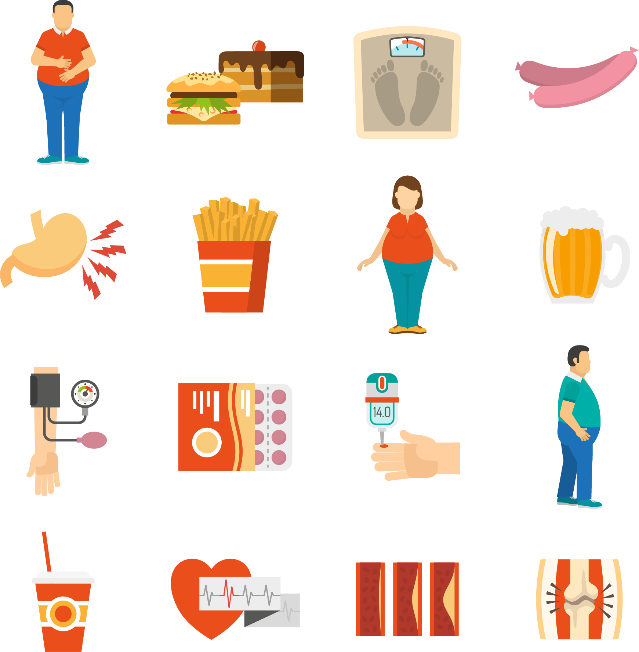 中国居民膳食指南提倡
食不过量、天天运动，保持健康体重
吃新鲜卫生的食物
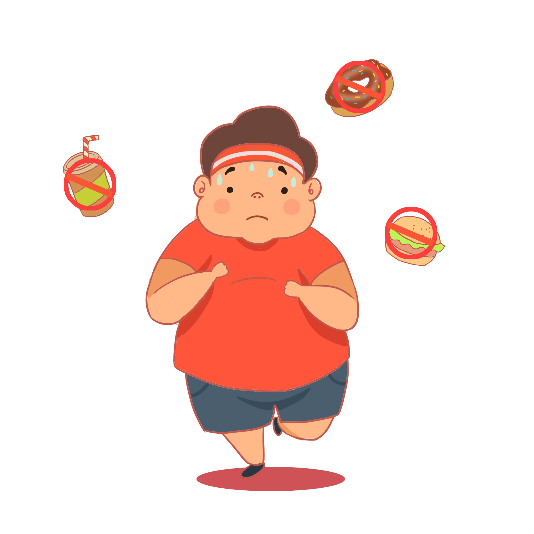 每天足量饮水、少喝饮料
三餐分配要合理、零食要适当
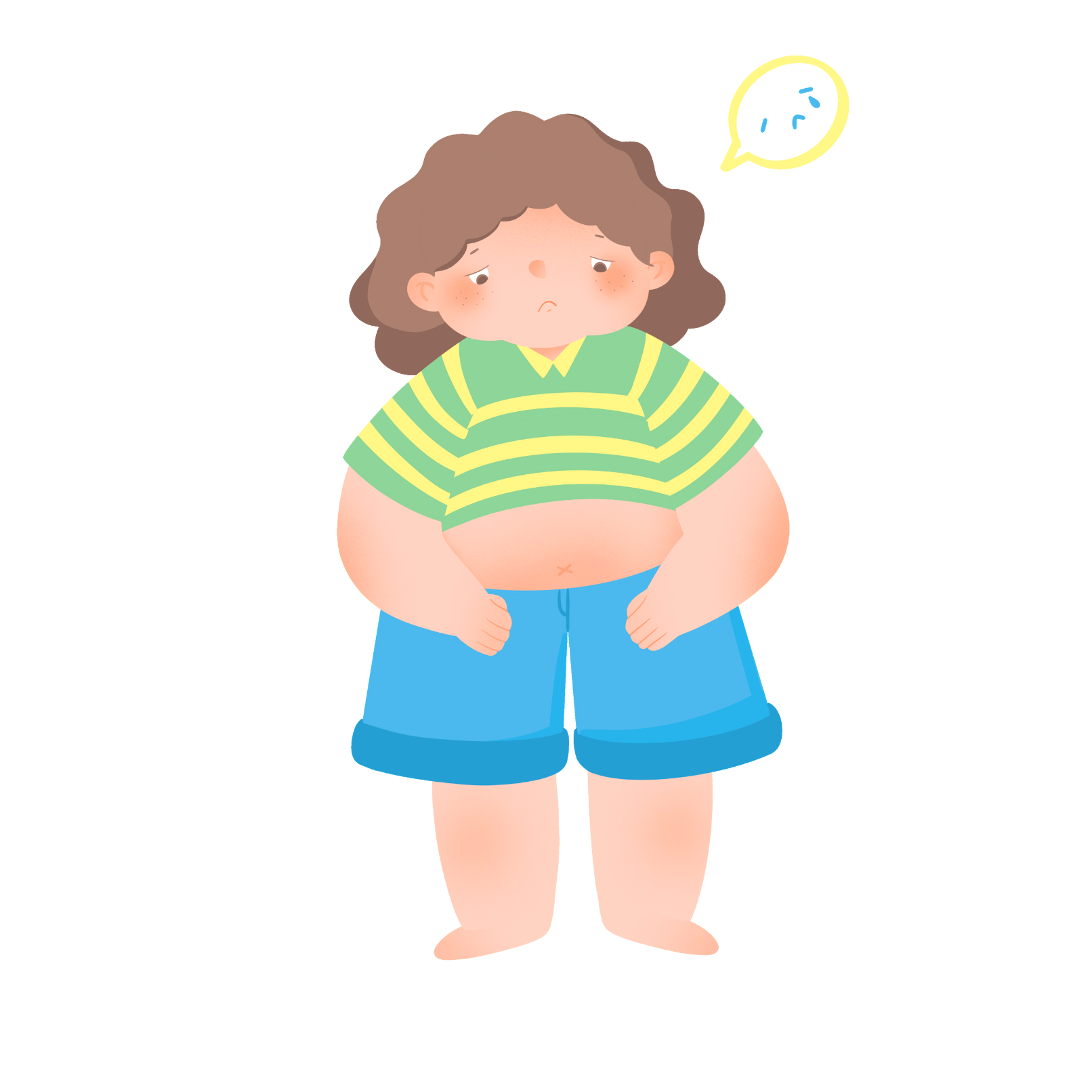 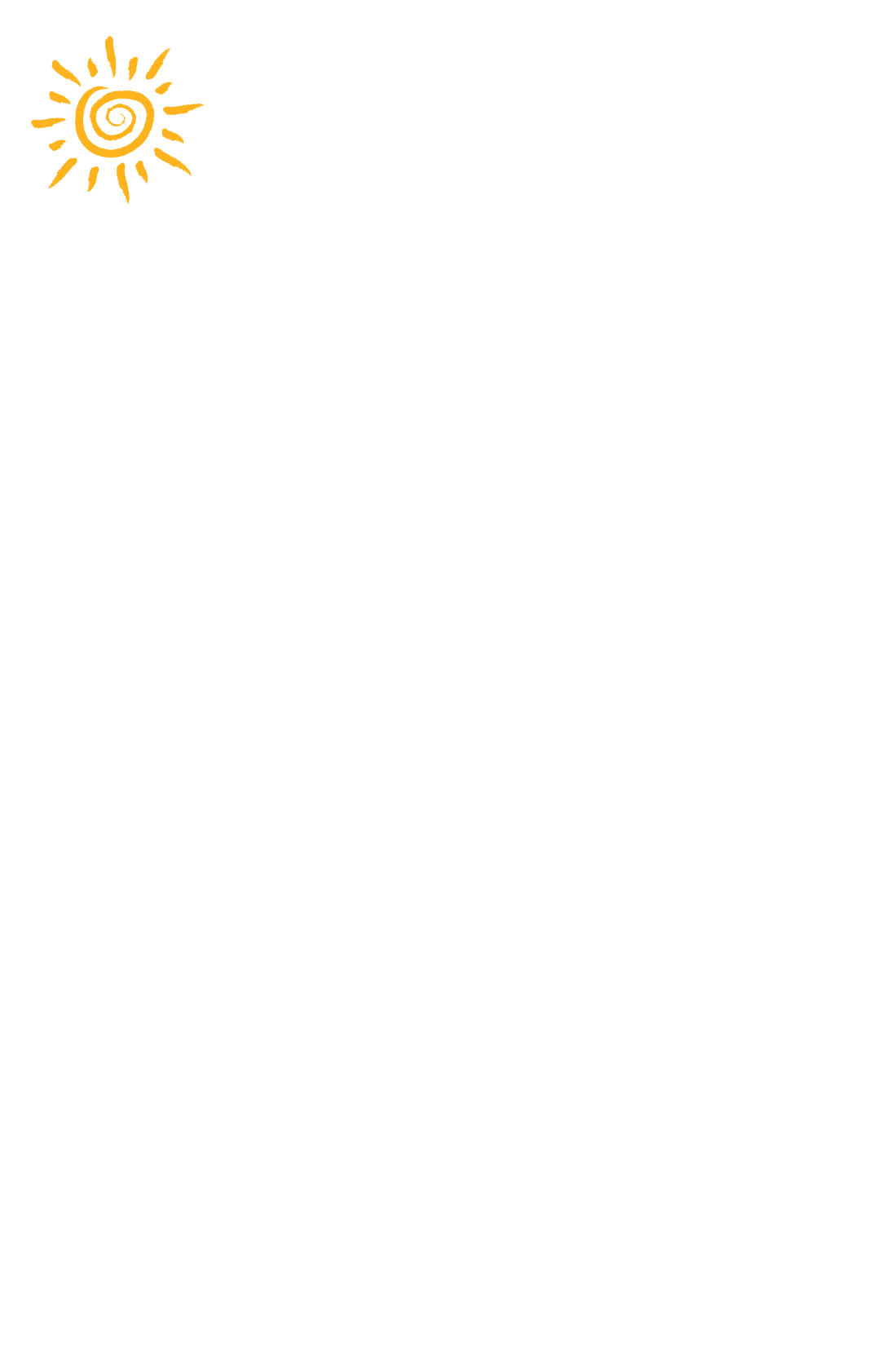 如何预防肥胖
PART 03
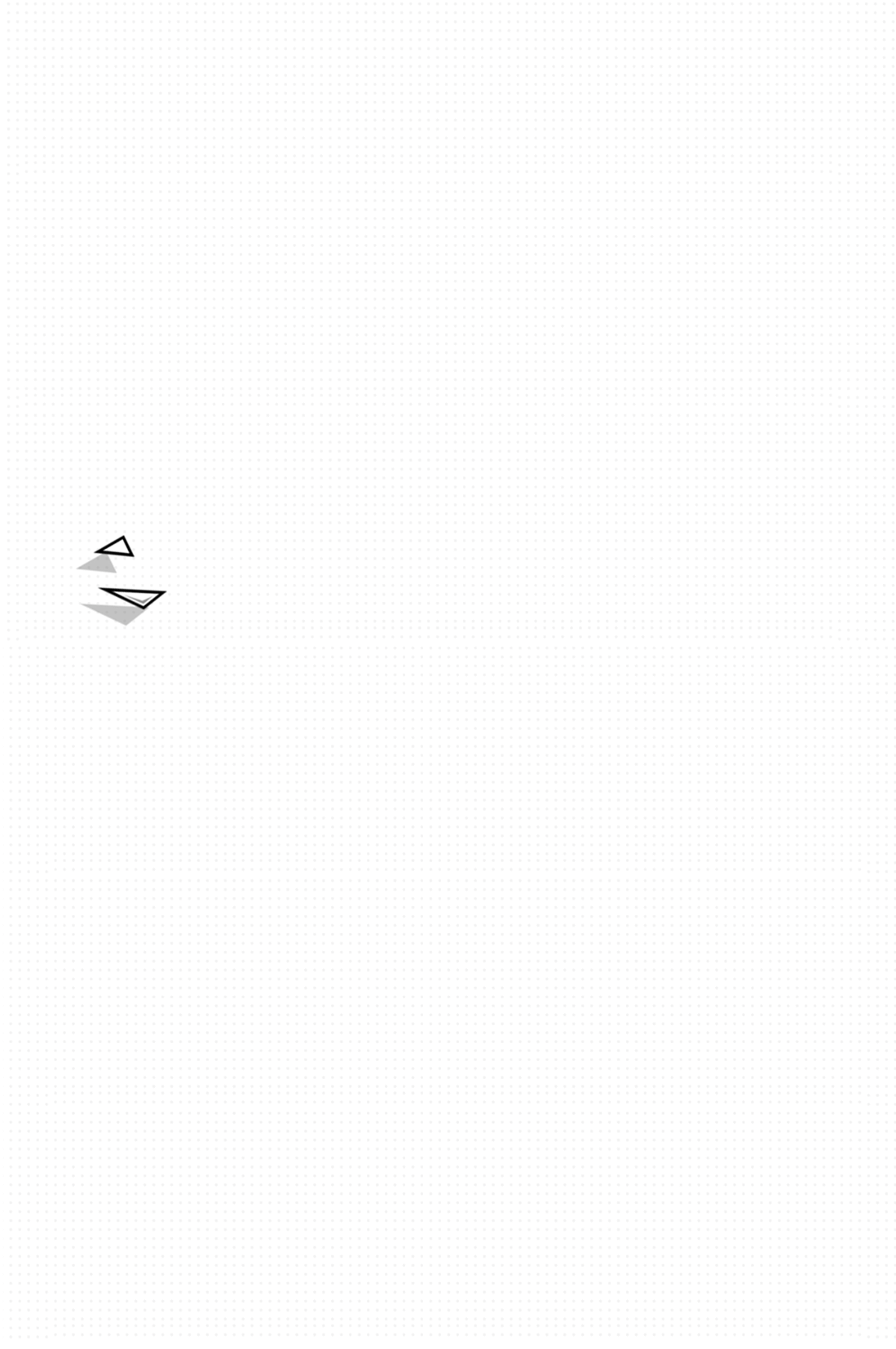 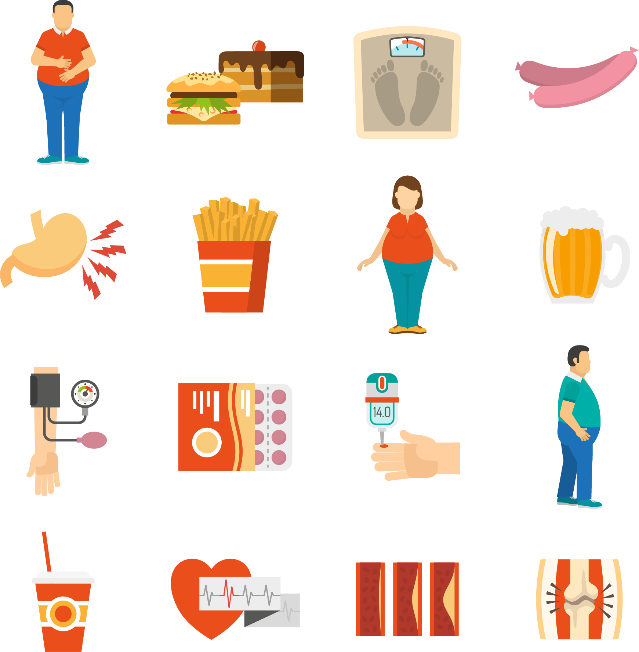 预防肥胖的膳食方法
01
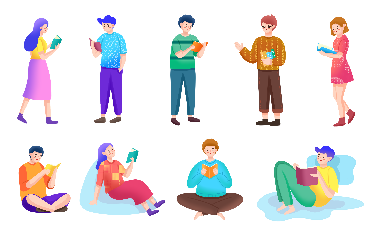 03
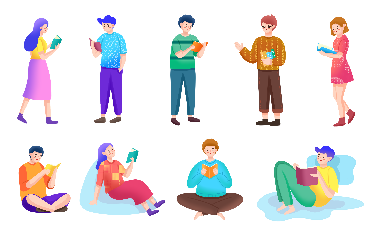 少吃的食物:零食、饮料
油炸食物
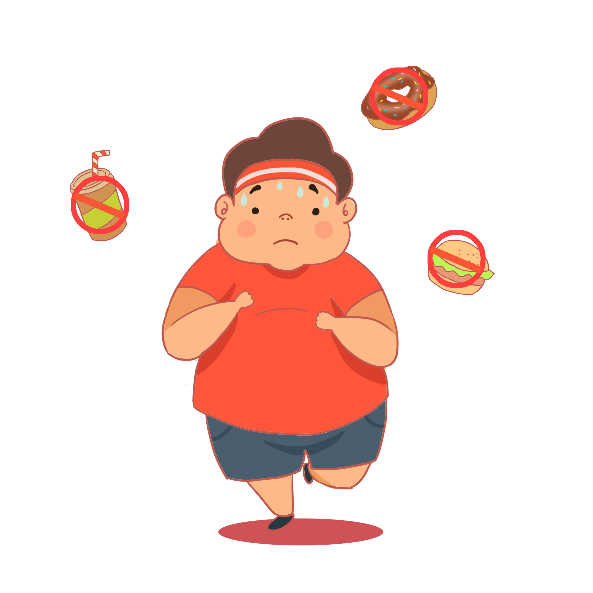 选择食物要多样化
02
04
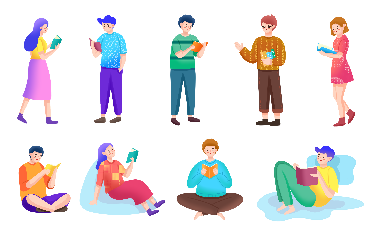 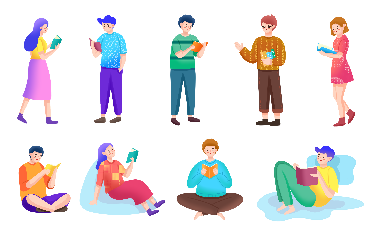 常吃的食物:鱼、虾、牛肉、禽类、肝、蛋、奶、豆腐、豆浆、新鲜蔬菜和水果
戒烟酒、改变不良的饮食习惯、选择科学的烹调方法
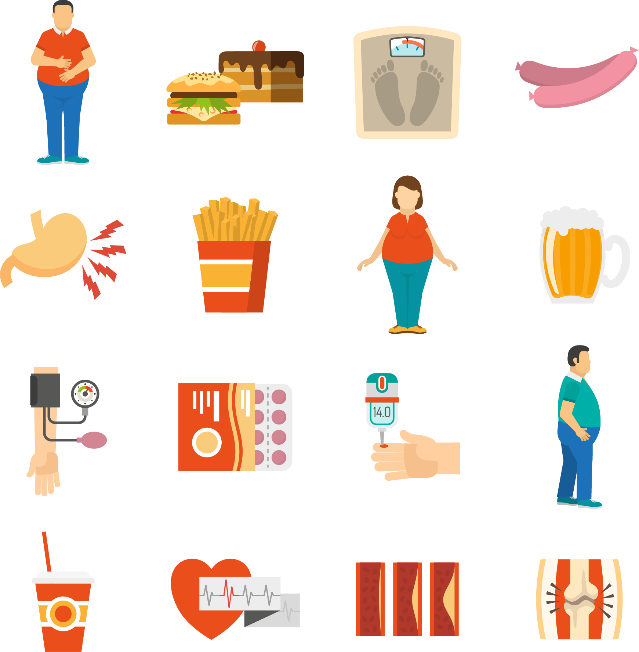 预防肥胖的膳食方法
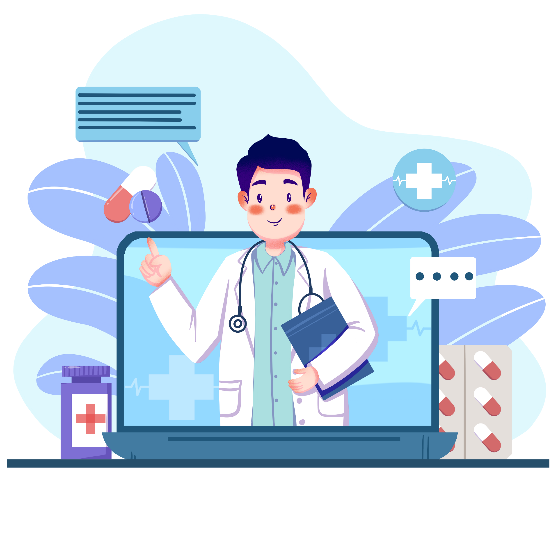 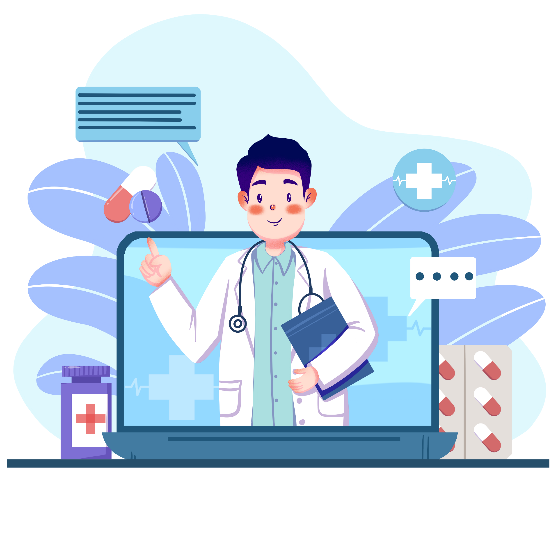 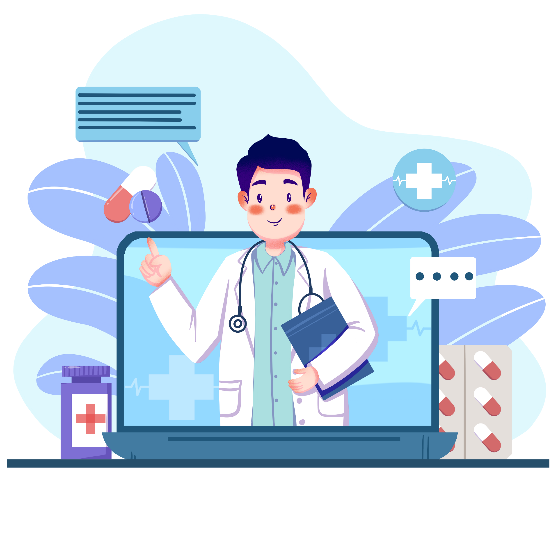 01
02
03
睡觉前尽可能不吃东西，如需喝牛奶，则不要加糖
一周豆制品不少于3次
每周鱼虾类不少于3次
减少食盐摄入量
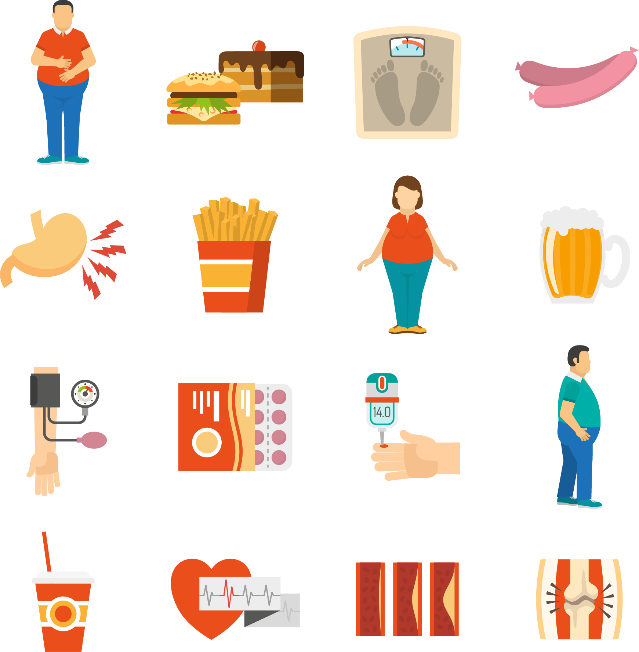 适量运动
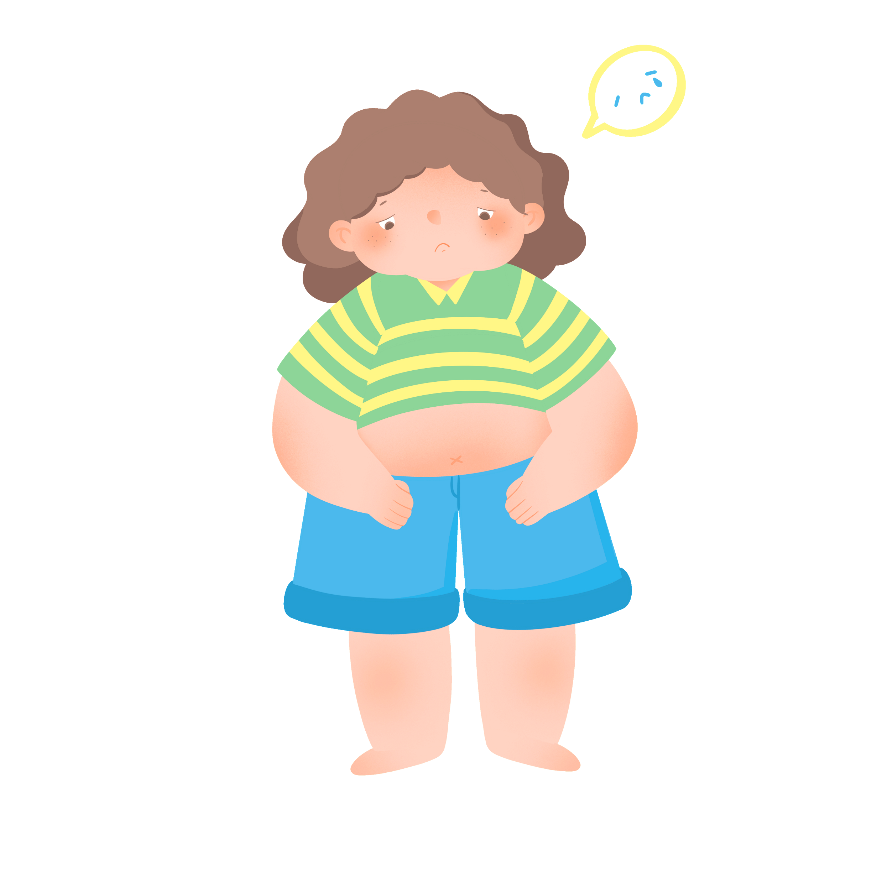 运动可增加体内脂肪的燃烧及食物脂肪消耗、转化
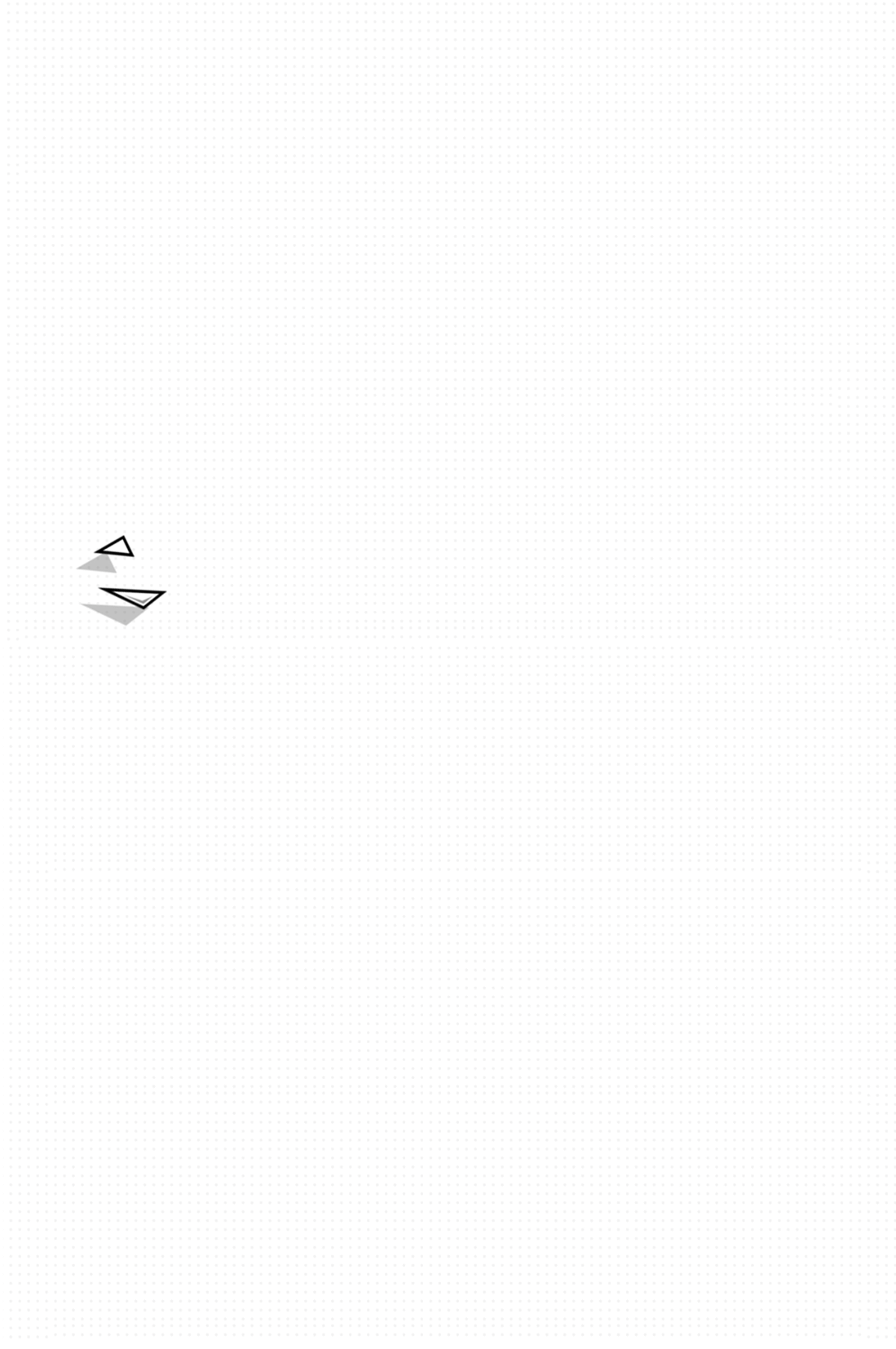 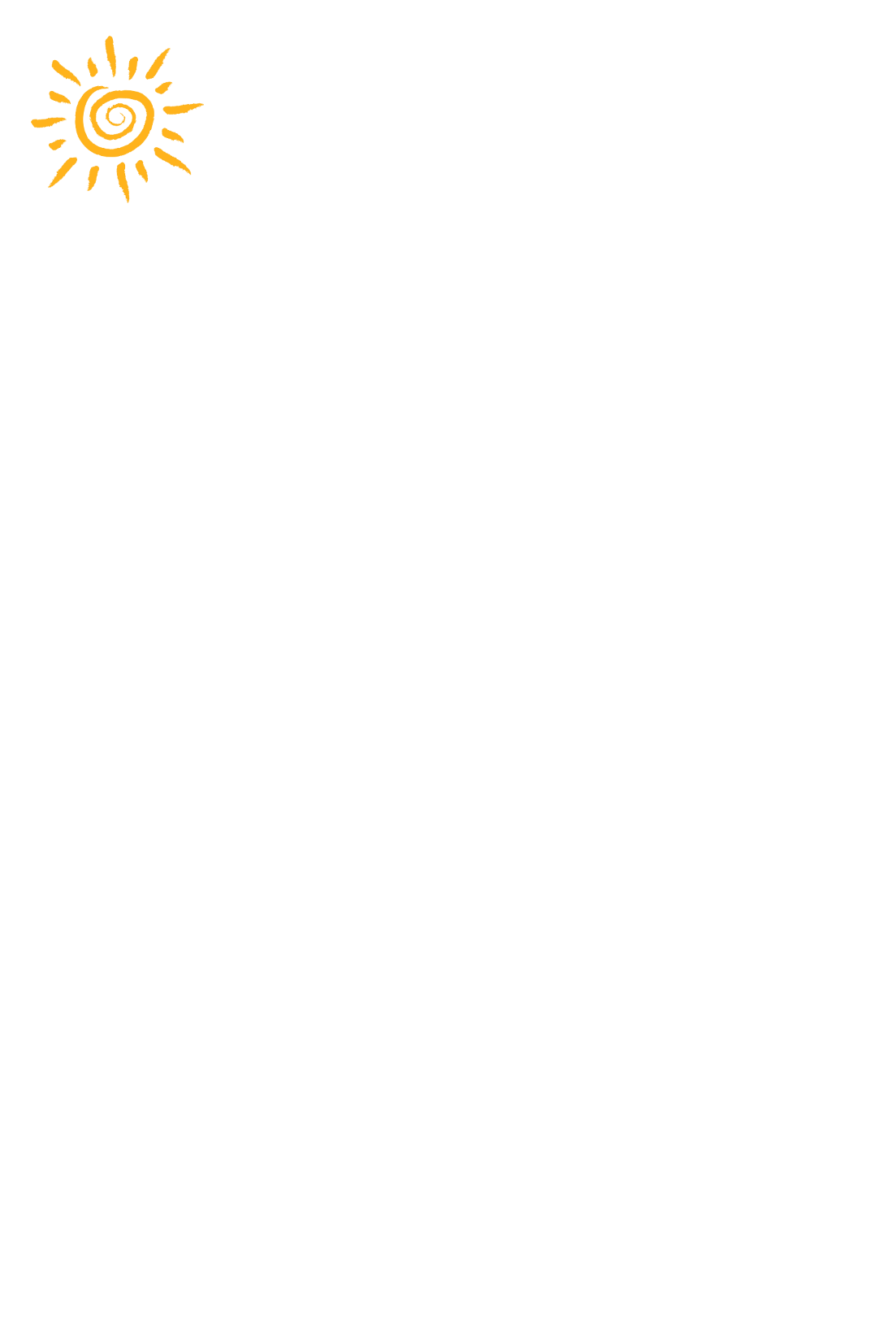 均衡饮食勤运动
预防肥胖筑健康
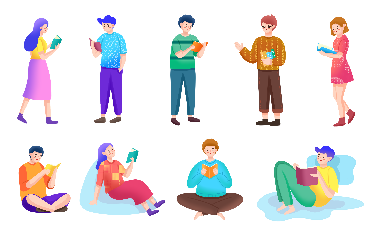 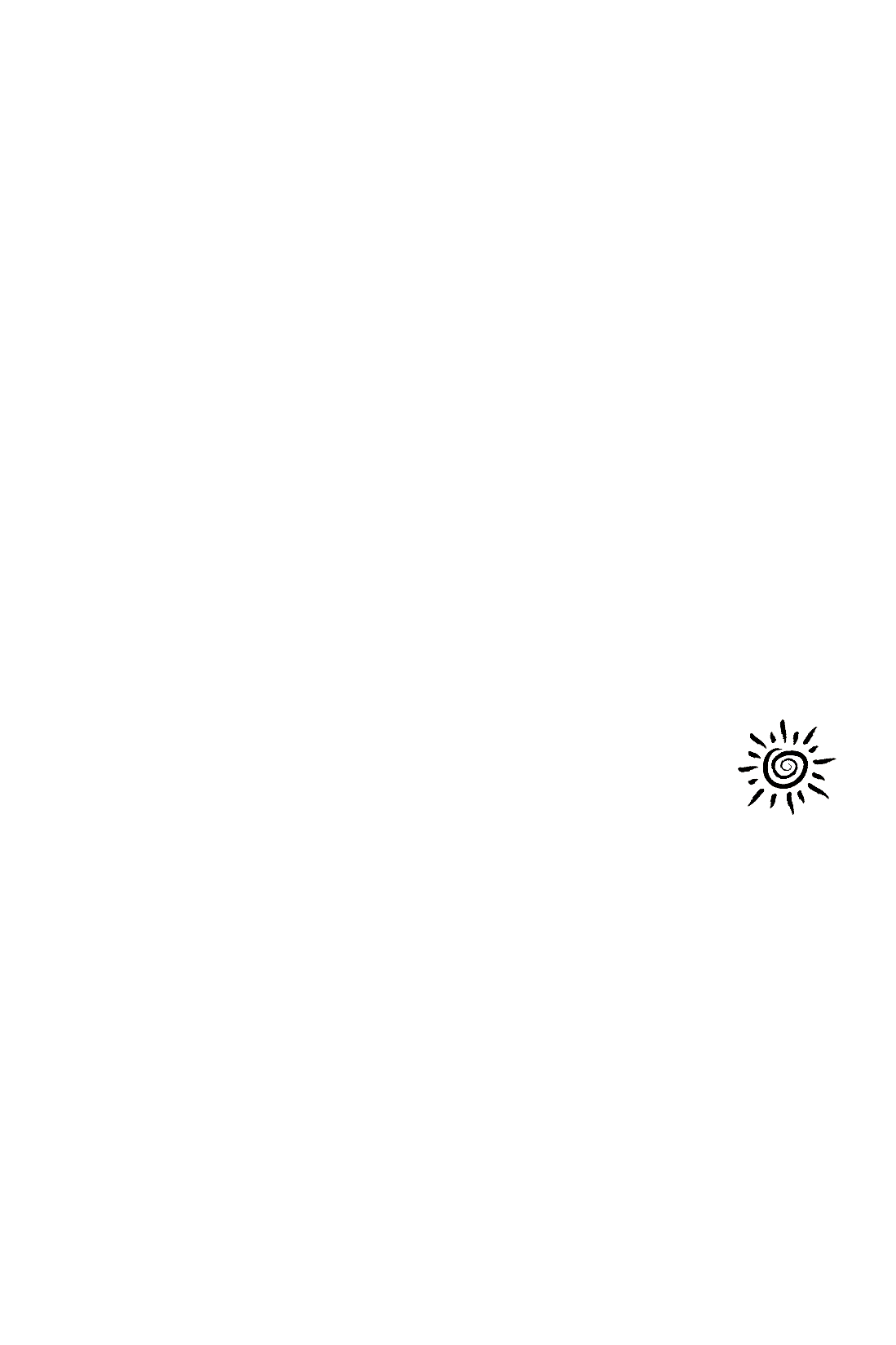